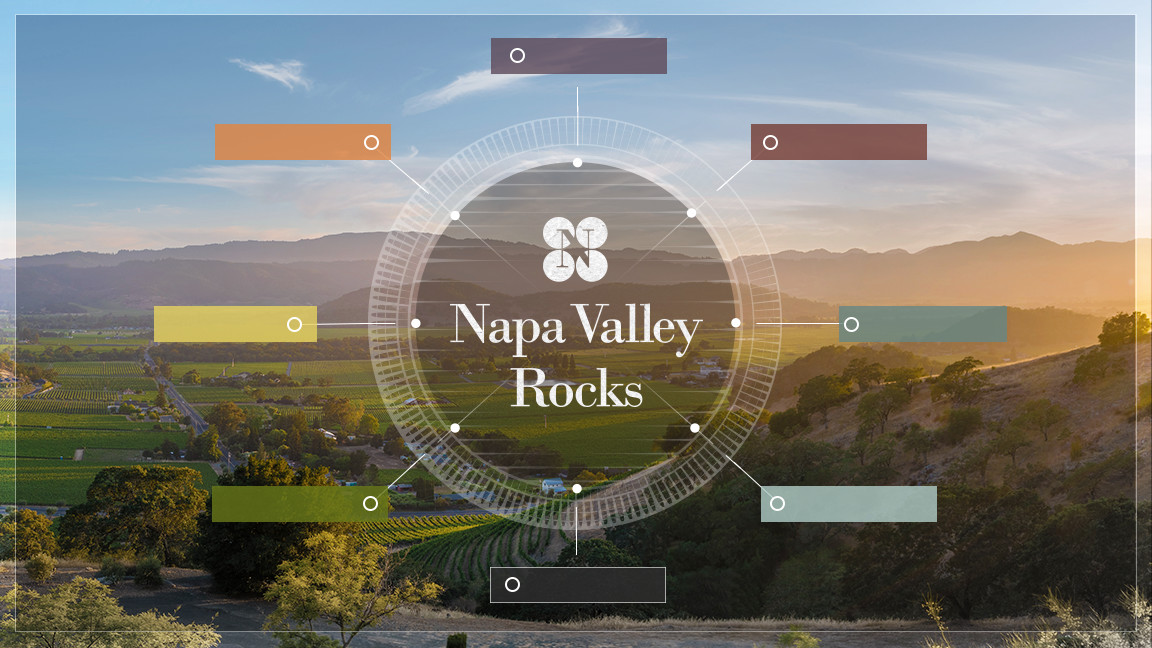 INTRODUCCION
NAPA VALLEY
SUELOS
VITICULTURA
CLIMA
HISTORIA
ENOLOGIA
NAPA VINTNERS
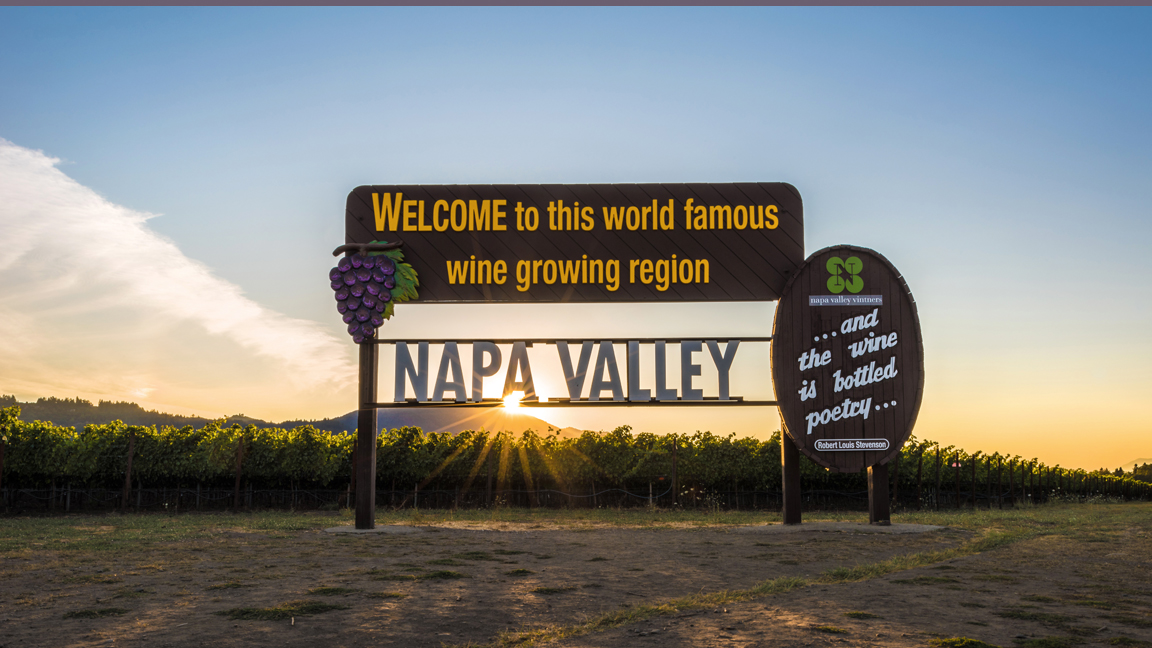 Vinos de la más alta calidad, cultivados con excelencia, en uno de los lugares 
más extraordinarios del mundo.
2
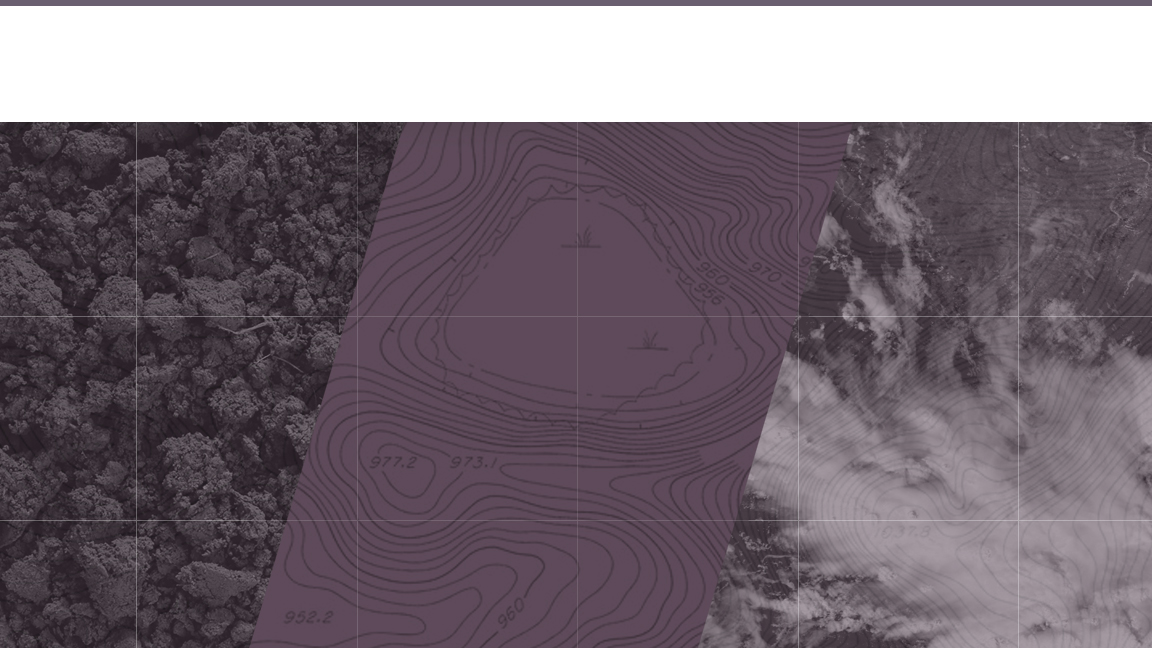 Terroir (terˈwär)
Sustantivo: el completo entorno natural en el cual un vino en particular es producido, incluyendo factores como el suelo, topografia y clima
Suelo + Topografía + Clima
3
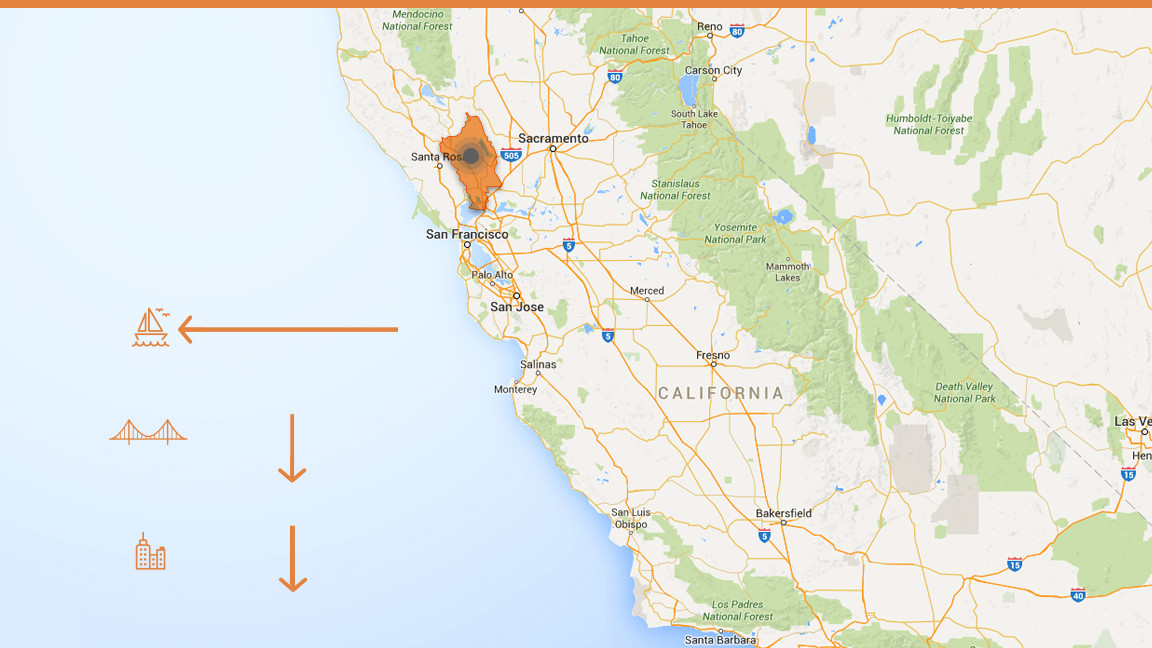 Napa Valley
Se convirtió en la primer Area de Viticultura Americana  (American Viticultural Area - AVA) reconocida en California en 1981
Distancia  al Océano Pacífico
36 mi / 58km
Distancia  a       San Francisco
48mi    77km
Distancia a         Los Angeles
360mi    579km
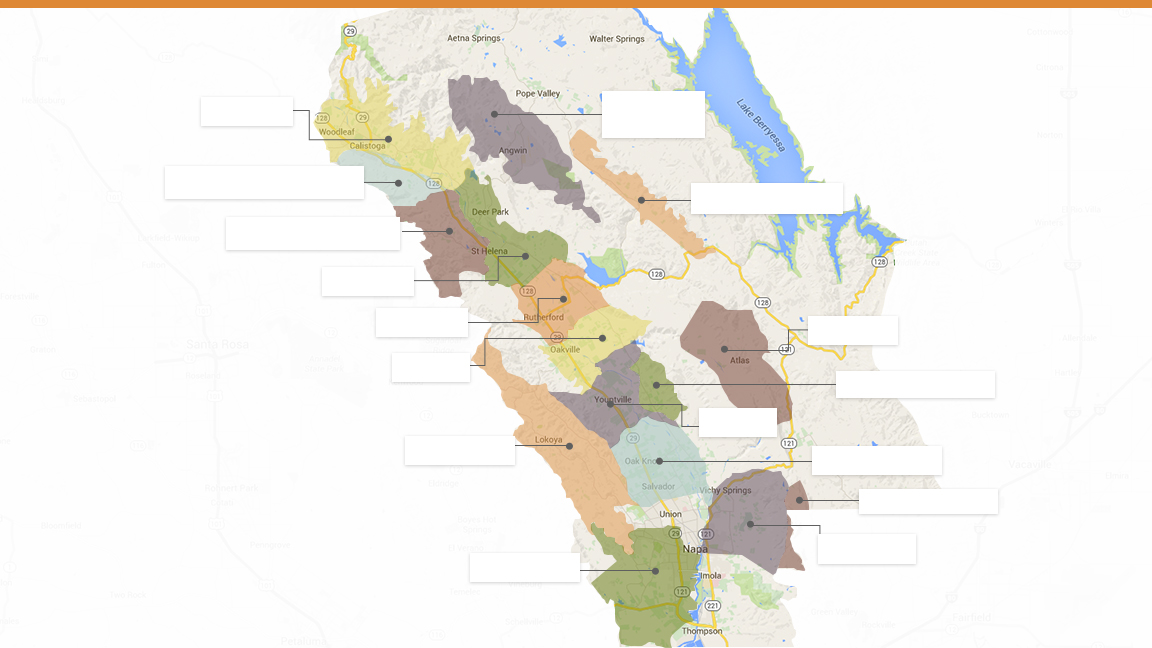 Howell Mountain
Calistoga
Diamond Mountain District
Chiles Valley
Spring Mountain District
St. Helena
Rutherford
Atlas Peak
Oakville
Stags Leap District
Yountville
Napa Valley AVA y sub-AVAs
Mount Veeder
Oak Knoll District
Wild Horse Valley
Coombsville
Los Carneros
5
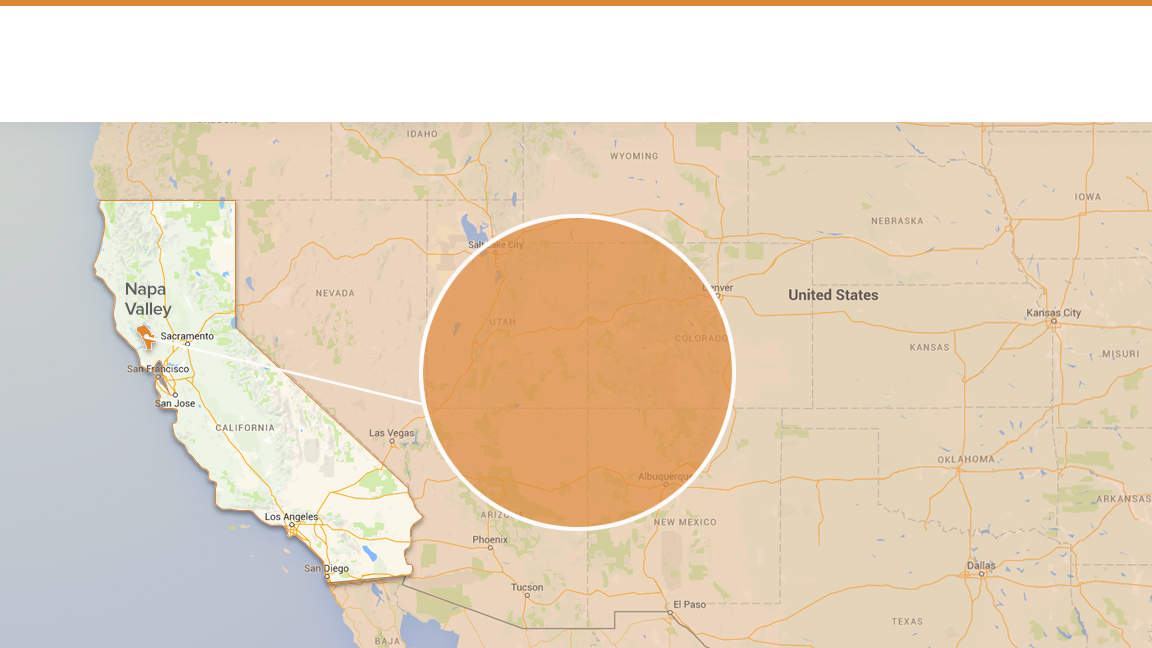 Región Pequeña, Pequeños Productores
4%
del vino de California
6
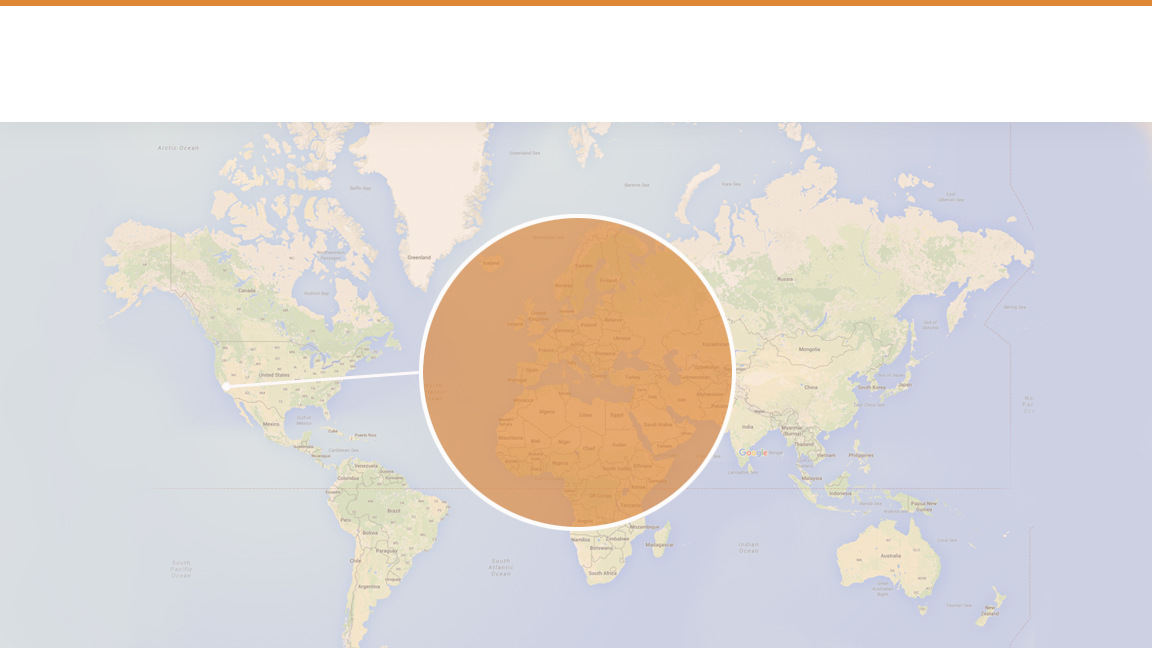 Región Pequeña, Pequeños Productores
.4%
De la producción mundial de vino
7
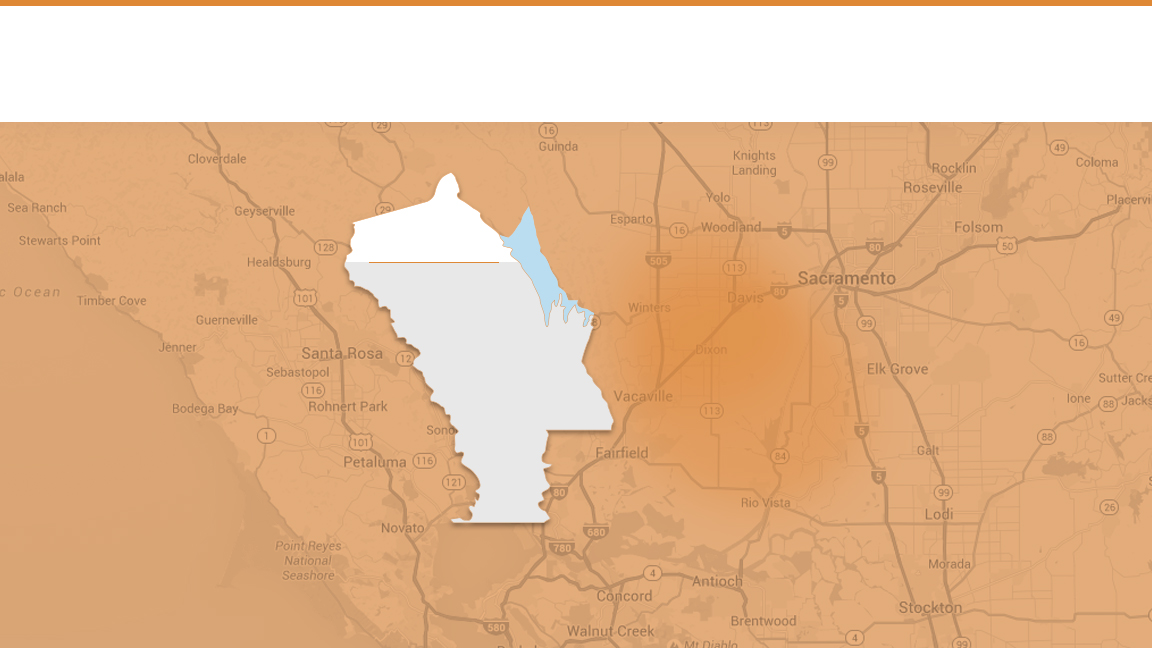 Región Pequeña, Pequeños Productores
78%
de los miembros de NVV
produce menos de
Napa
Valley
10,000
cajas de vino al año
8
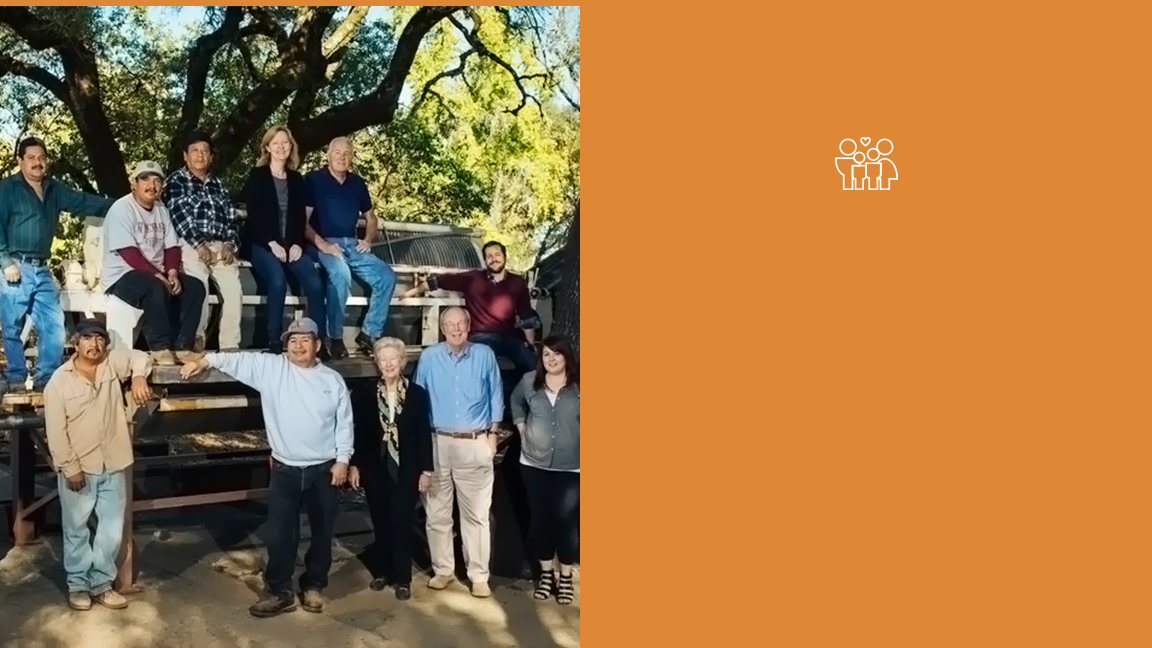 95%
del total de bodegas de Napa Valley son de propiedad familiar o bien operadas por familias
9
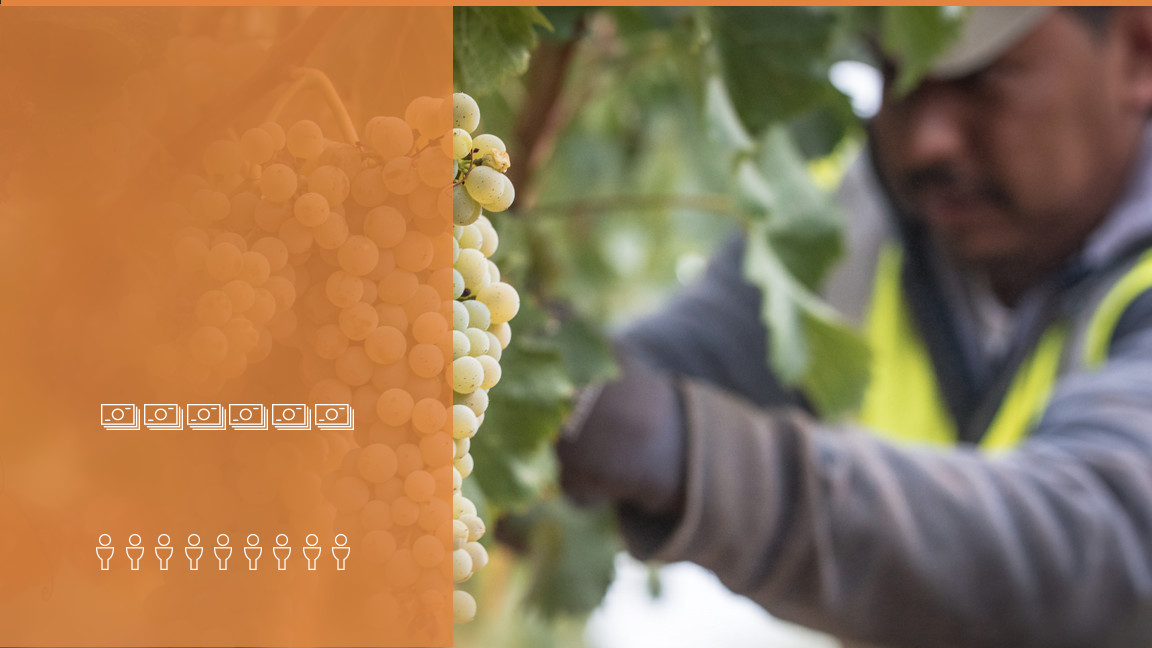 Gran
Impacto
Local
$13 billion 
Impacto económico anual
46,000  empleos
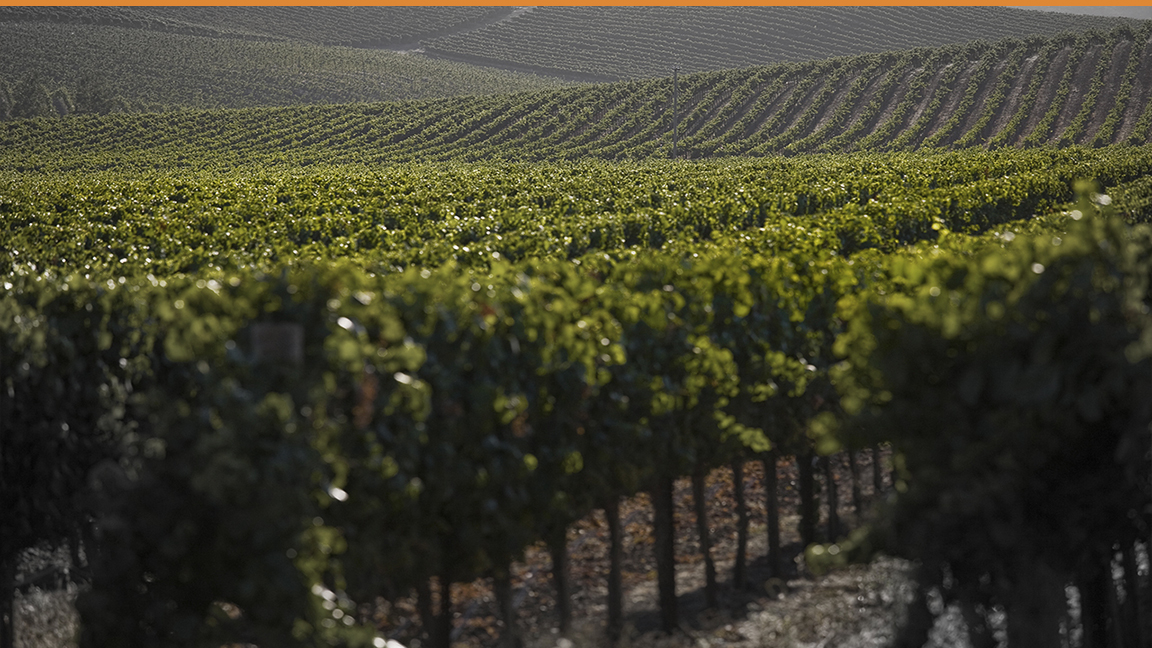 Variedades más destacadas
Cabernet Sauvignon
Chardonnay
Merlot
Pinot Noir 
Sauvignon Blanc
Zinfandel
Cabernet Franc
Petite Sirah
Syrah
11
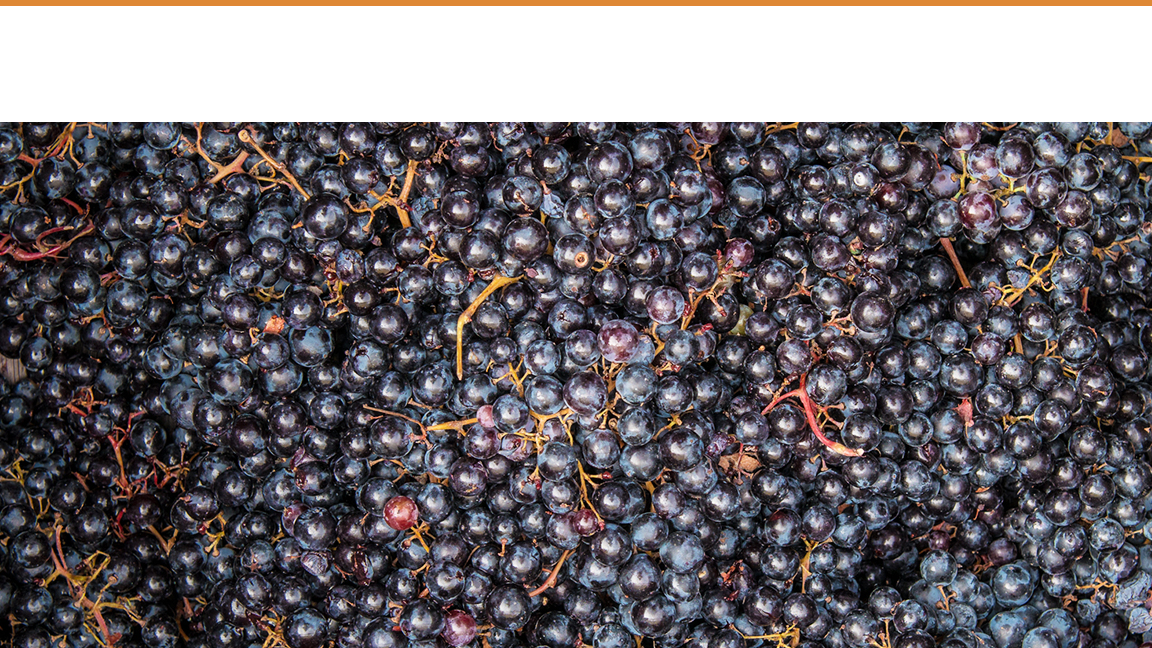 Cabernet Sauvignon
12%
40%
60%
del total de la cosecha 
de uvas de todo California
del total de la cosecha 
de uvas de Napa Valley
del valor de la cosecha de uvas deNapa Valley
12
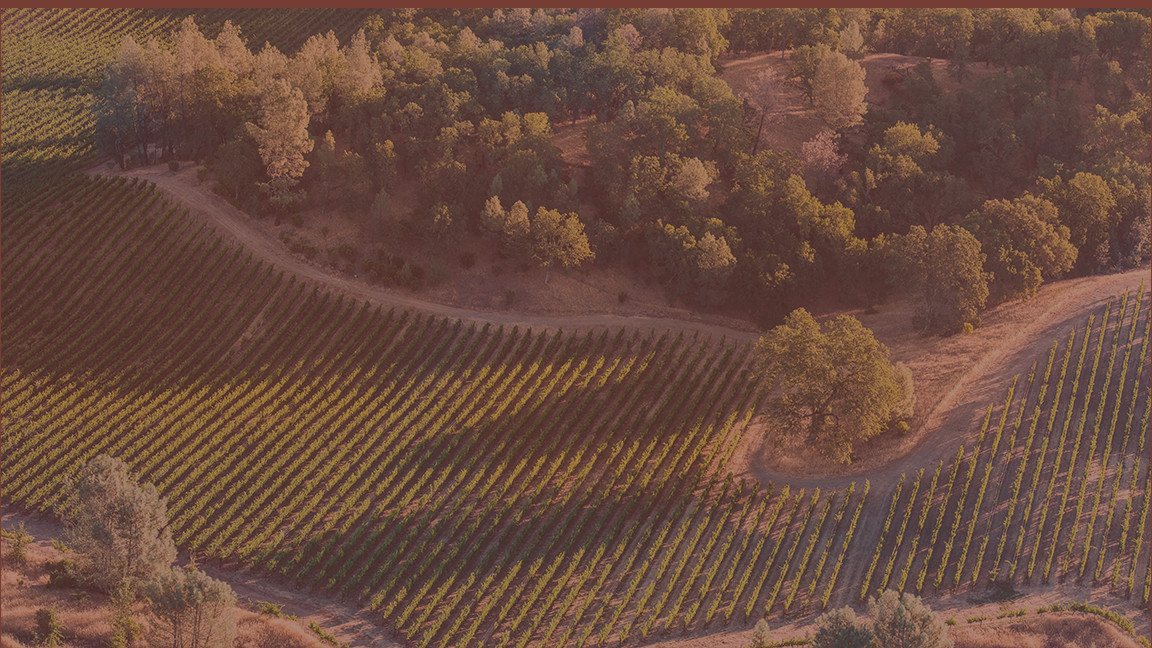 SUELOS
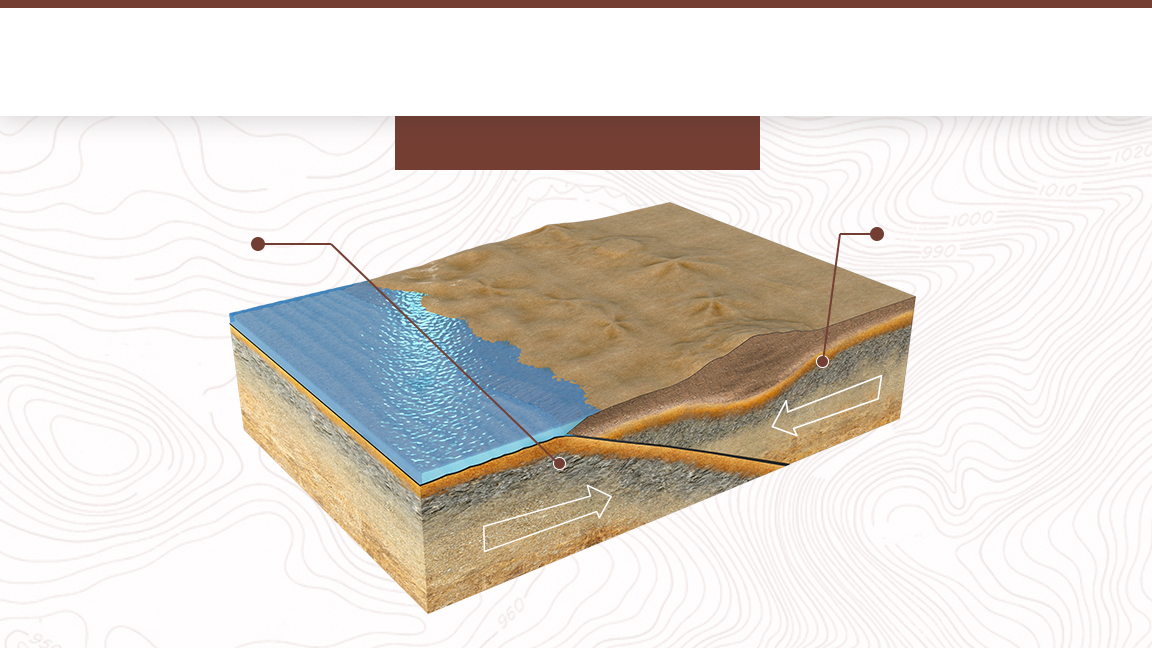 Choque de Placas
Hace 150-25 millones de años
Placa Norteamericana
Placa de Farallón
Descendiendo
14
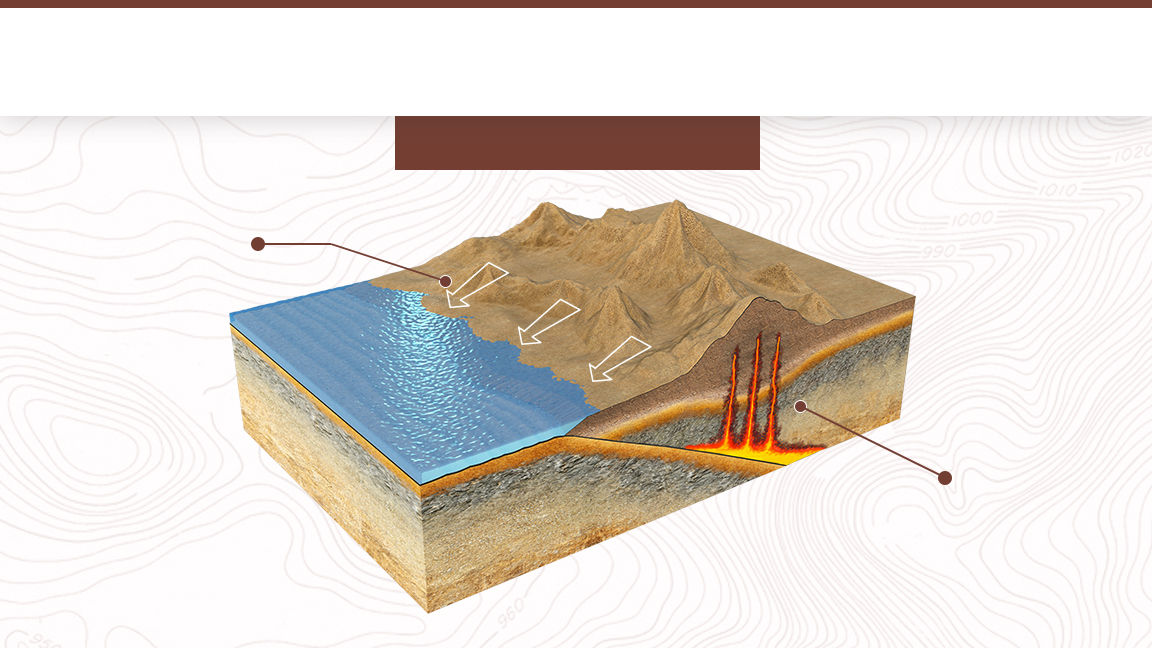 Sierra Nevada / Great Valley Sequence
Hace 150-25 millones de años
Montañaserosionaron, creando roca sedimentaria
Magma elevándose, formando una cadena de volcanes a lo largo de la costa
15
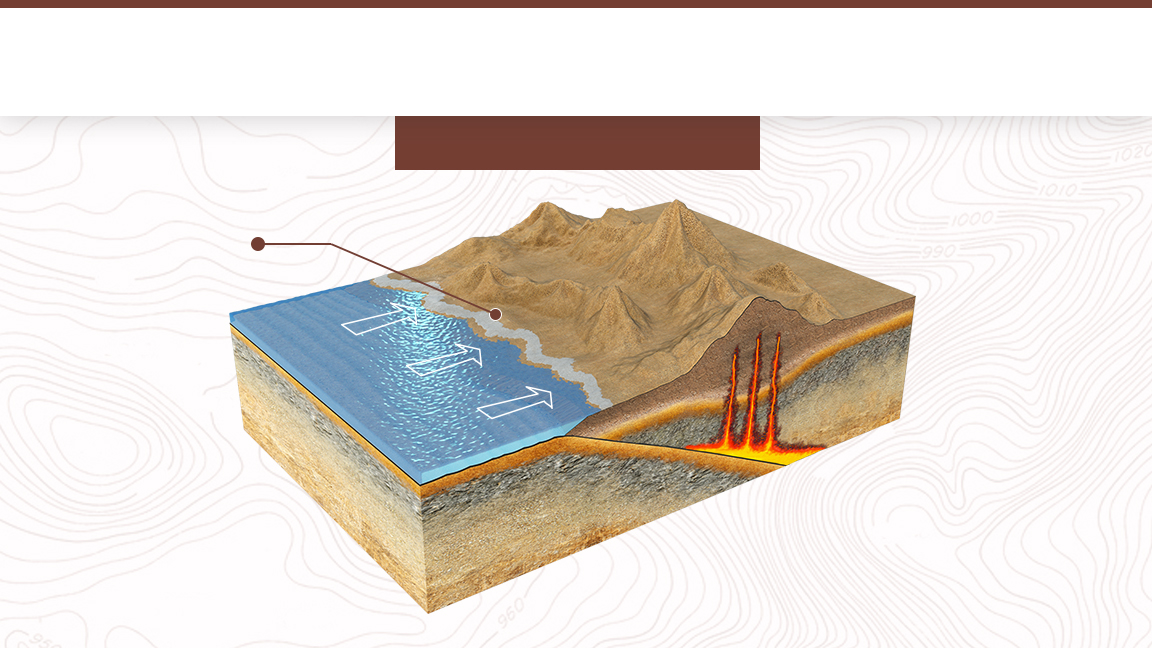 Formación Franciscana
Hace 150-25 millones de años
Pedacitos del piso del océano depositándose sobre el continente
16
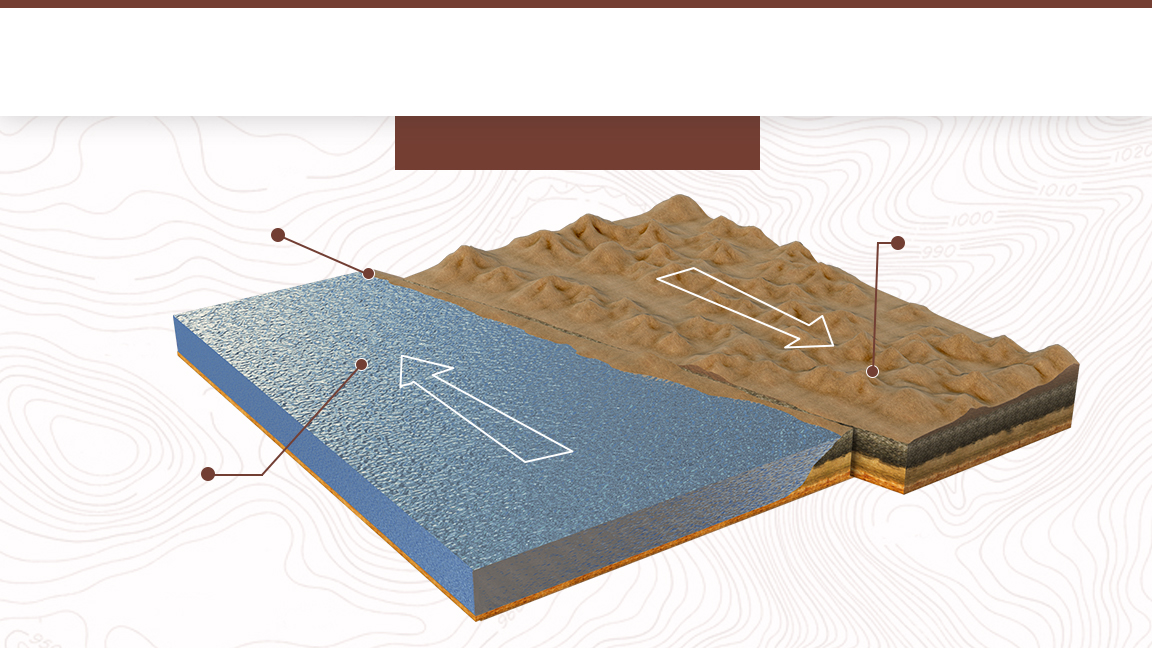 Falla de San Andrés
25 millones de años
Continente moviéndose hacia el sur a lo largo de la falla
Falla de 
San Andrés
Piso del océano moviéndose hacia el norte
17
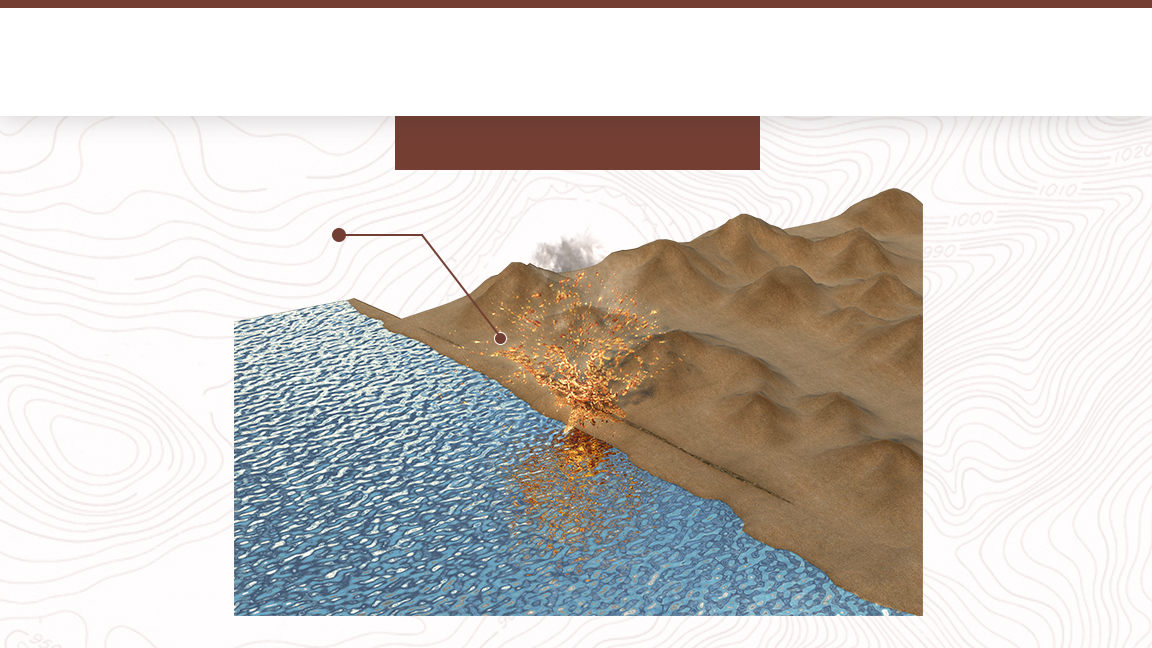 Volcanes de Napa
5 millones de años
Lava depositándose sobre la Formación Franciscana y la Great Valley Sequence
18
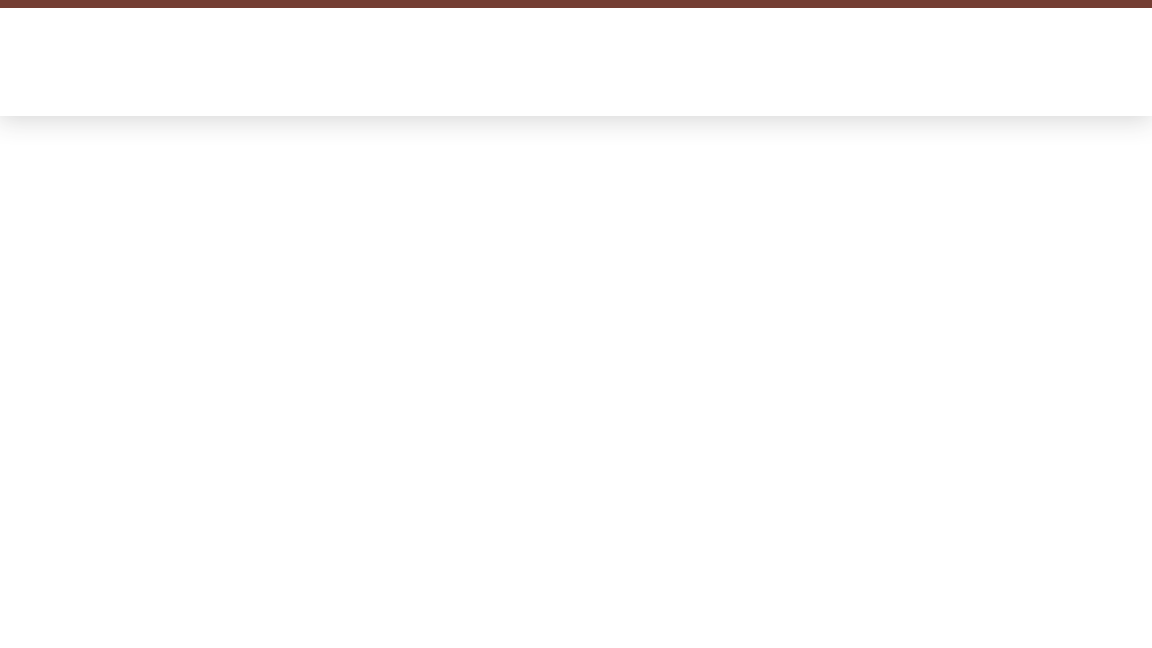 Formación de la Cordillera de la Costa
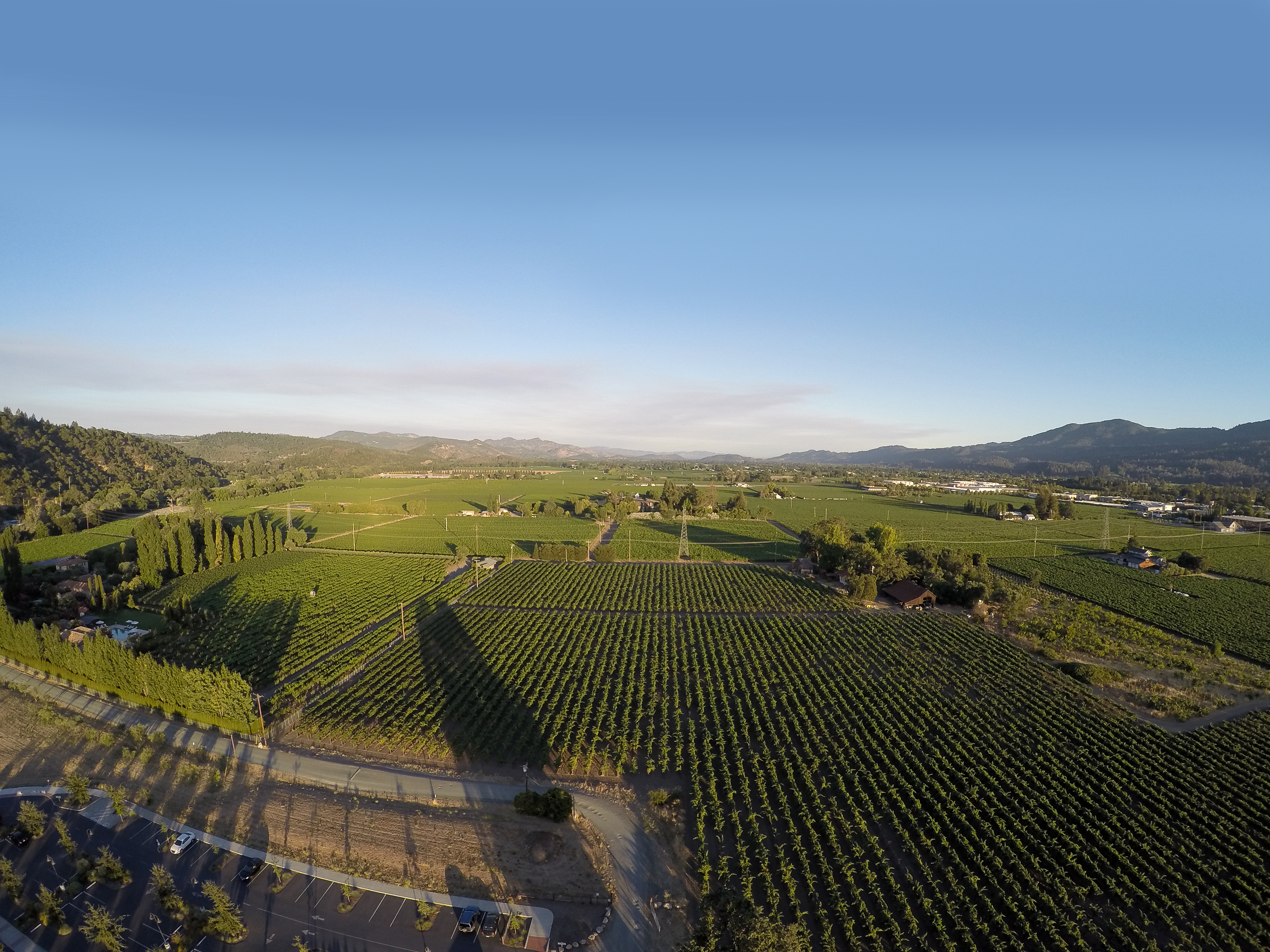 Las cordilleras montañosas de Vaca y Mayacamas son levantadas creando un valle entre ellas
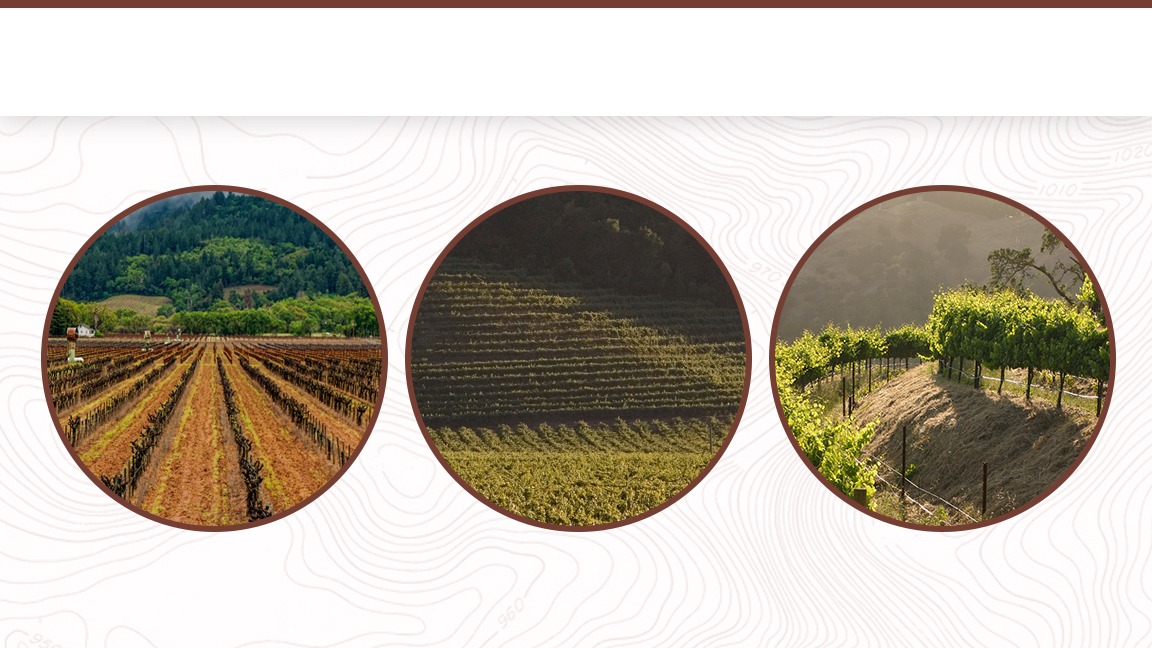 Suelos de Napa Valley
Aluvial
Montañoso
Fluvial
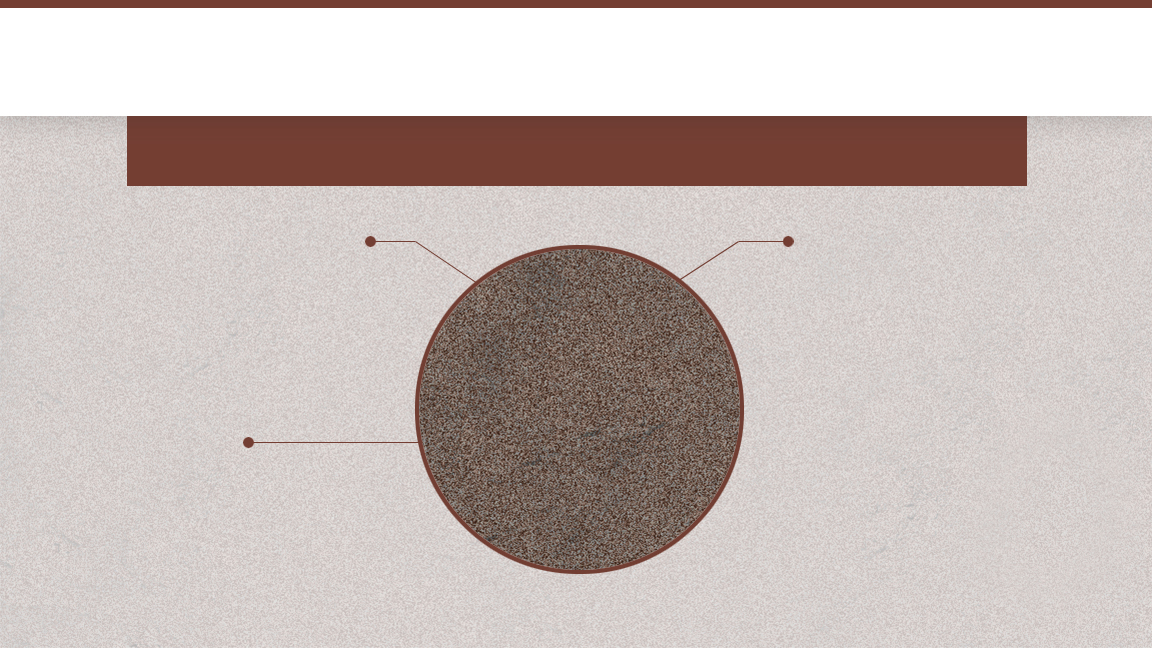 Suelo Montañoso
Suelos delgados y rocosos que se sujetan a las laderas mientras las vides luchan 
por sobrevivir
PROCESO DE FORMACION DE SUELO
Creado en su mismo sitio
ESTILO DE VINO
Uvas pequeñas, de sabor muy intenso,  vinos con taninos estructurados y complejidad aromática
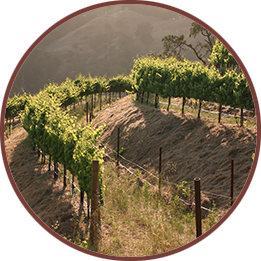 PROCEDENCIA
La desintegración primaria del lecho de roca
21
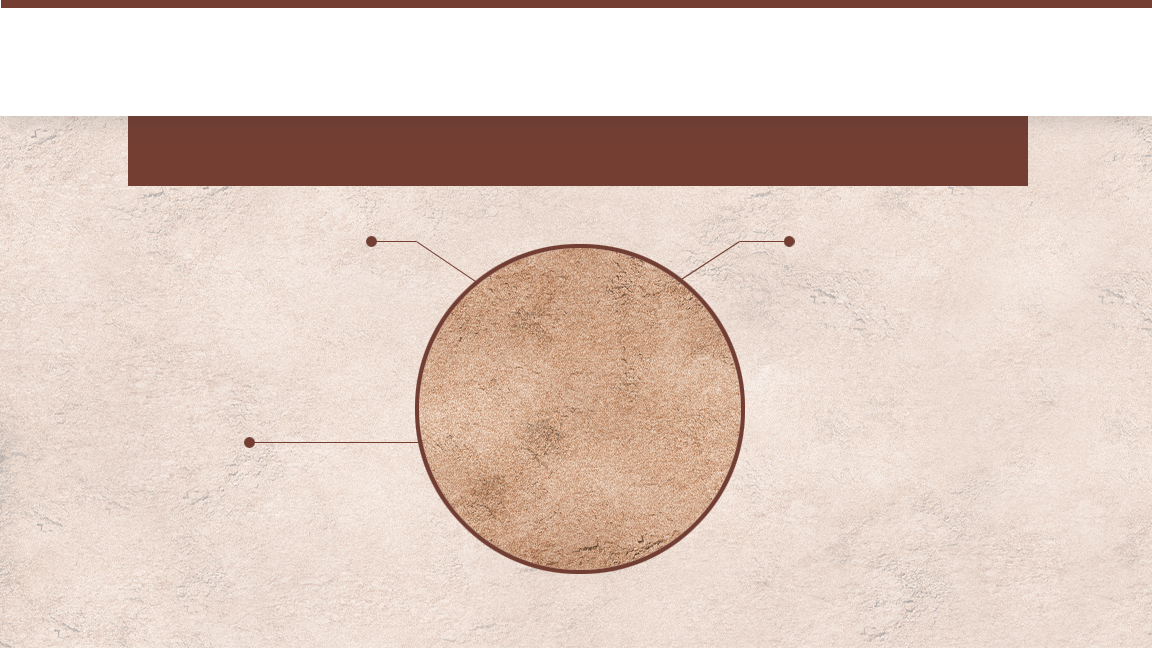 Abanicos Aluviales
Suelos profundos, rocosos y con buen drenaje: con fertilidad moderada
PROCESO DE FORMACION DE SUELO
Se deposita en la base de una montaña después de haber sido arrastrado por un arroyo
ESTILO DE VINO
Fruta mas notoria con estructura tánica menos agresiva que los vinos provenientes de fruta de suelos de montaña, aunque más taninos que los vinos de suelos Fluviales
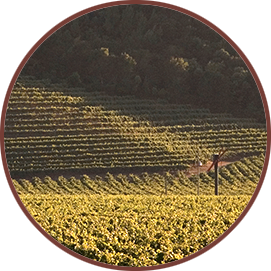 PROCEDENCIA
El producto del lecho de roca encontrado  ladera arriba.
22
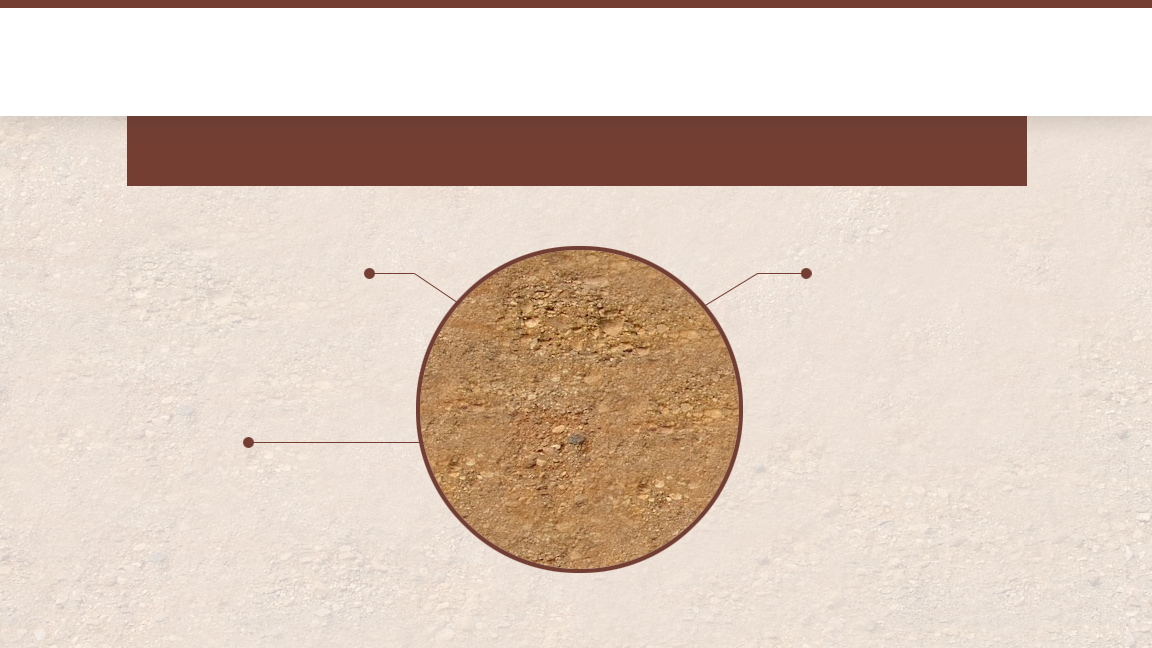 Suelo Fluvial
Limos y arcillas depositados a lo largo de las orillas del Río Napa
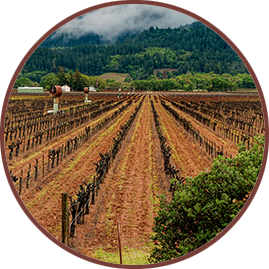 PROCESO DE FORMACION DE SUELO
Limos y arcillas depositados a lo largo de la orilla de Río, mientras el agua crece y retrocede a lo largo de los años
ESTILO DE VINO
Vinos exuberantes y generosos en intensidad de fruta
PROCEDENICA
Todo el lecho de roca a lo largo de las laderas Río arriba
23
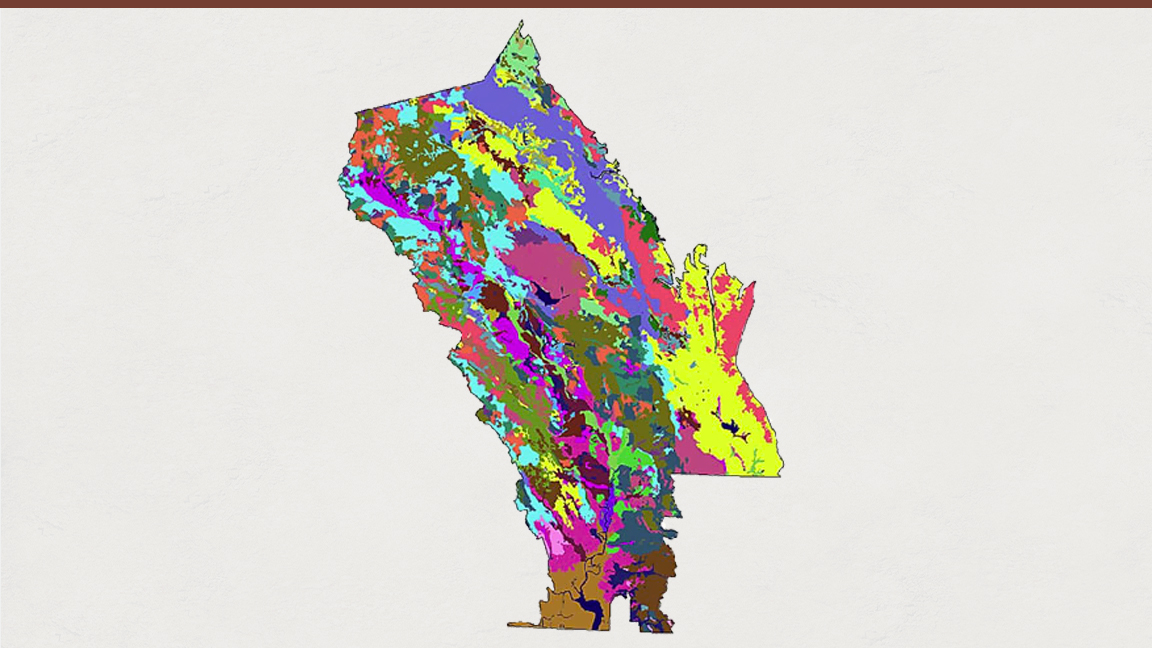 50% de las órdenes de suelo  del mundo
33 series de suelos
Increíble Diversidad de suelos
24
© Terra Space Inc. 2003
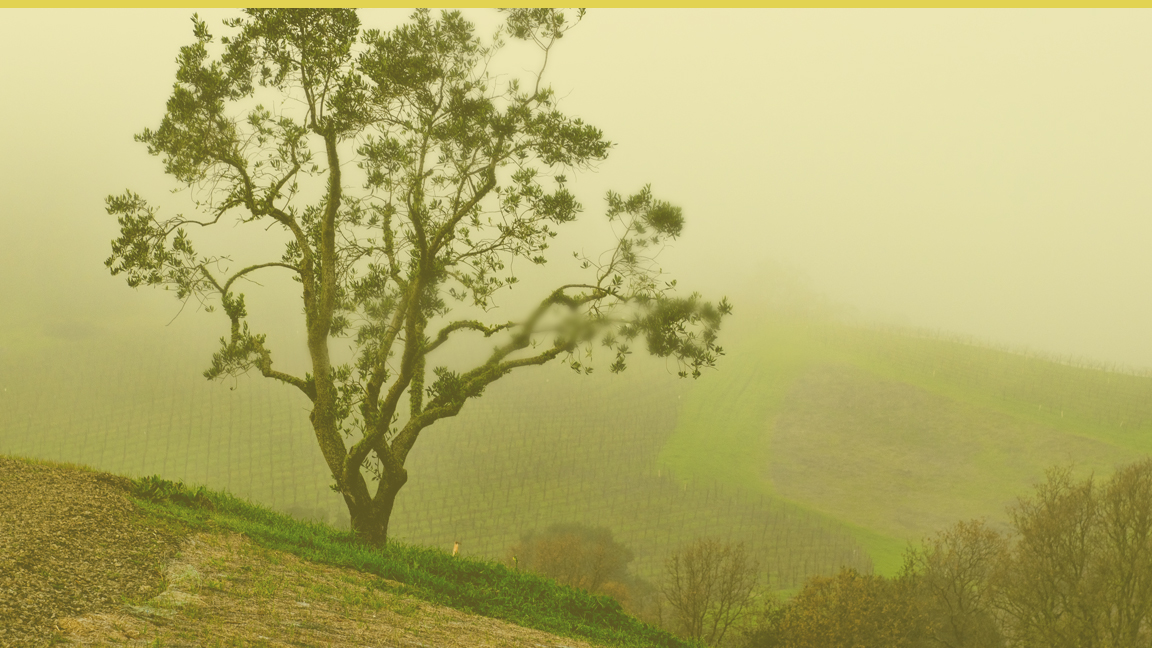 CLIMA
25
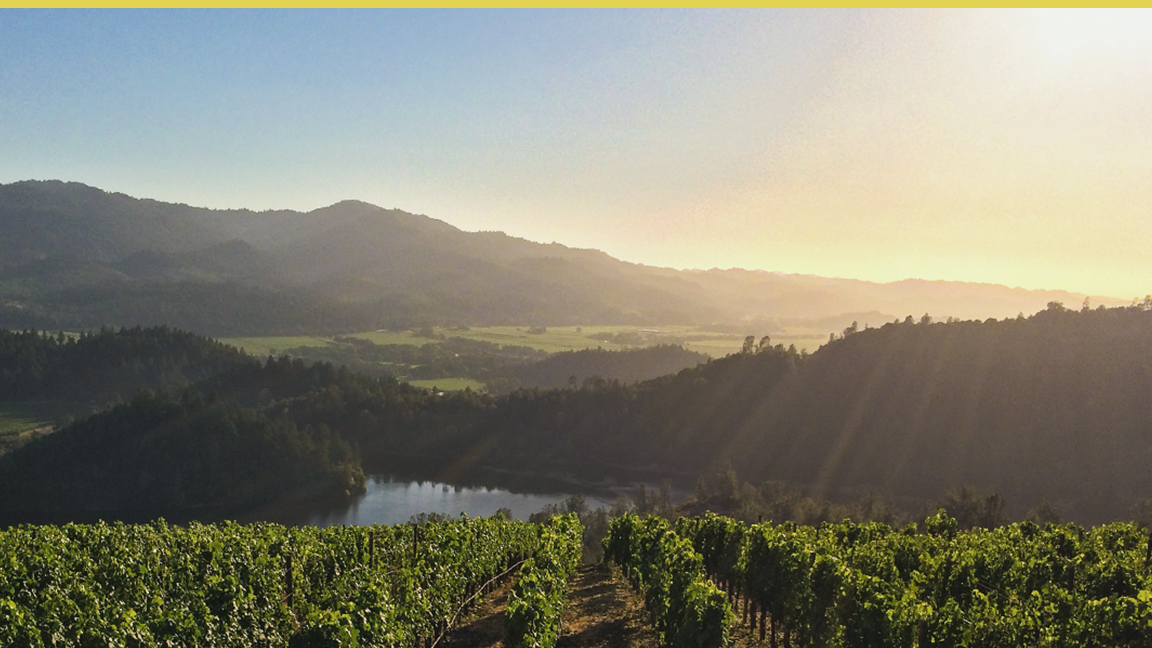 Clima
Mediterráneo
2% de la superficie terrestre
26
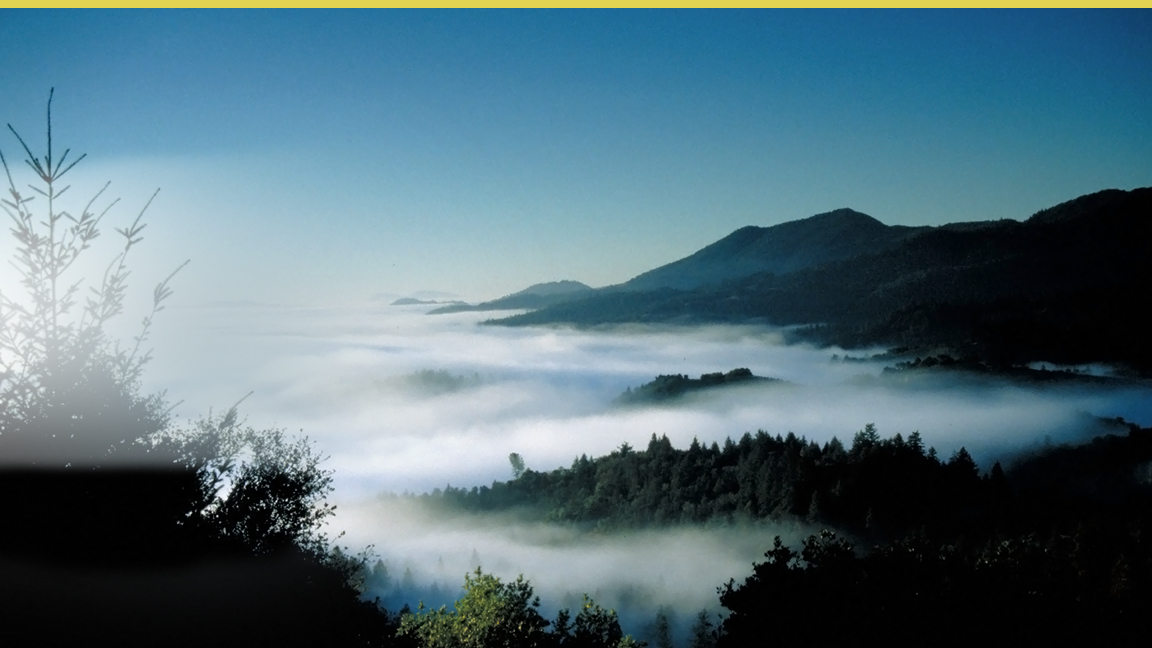 Niebla en Napa Valley
Aire caliente se eleva, atrayendo humedad y aire frio del Océano Pacífico, formando niebla
27
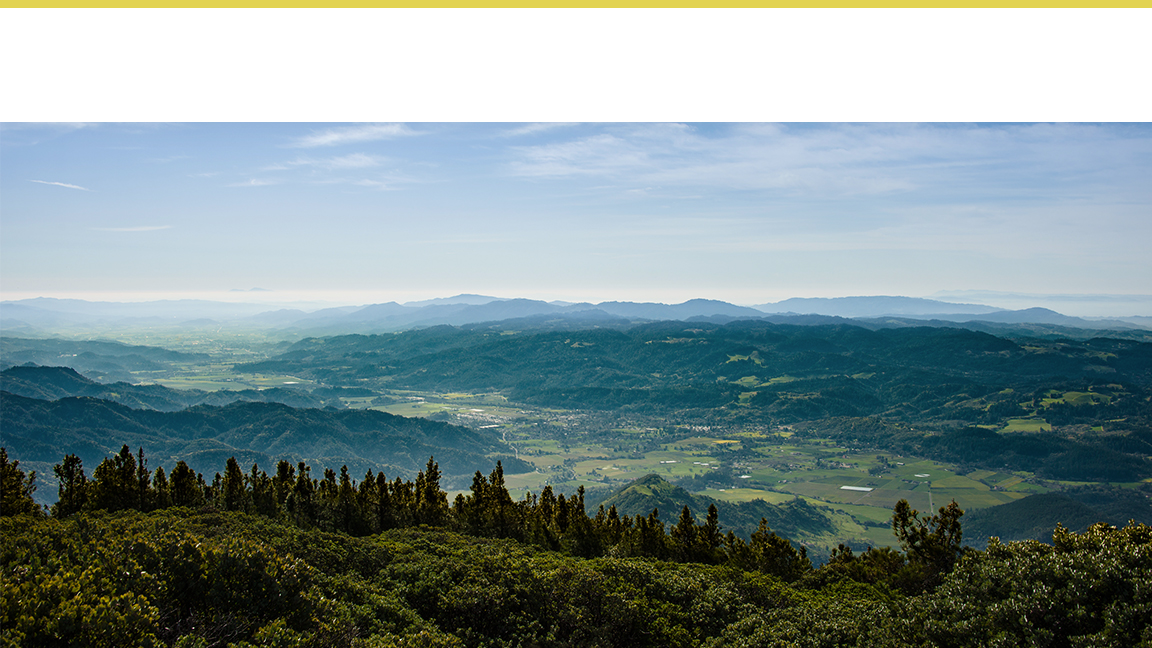 Promedio de lluvia anual
SUELO AL SUR DEL VALLE
18 in / 46 cm
MONTAÑAS
> 40 in / 102 cm
SUELO AL NORTE DEL VALLE
35 in / 89 cm
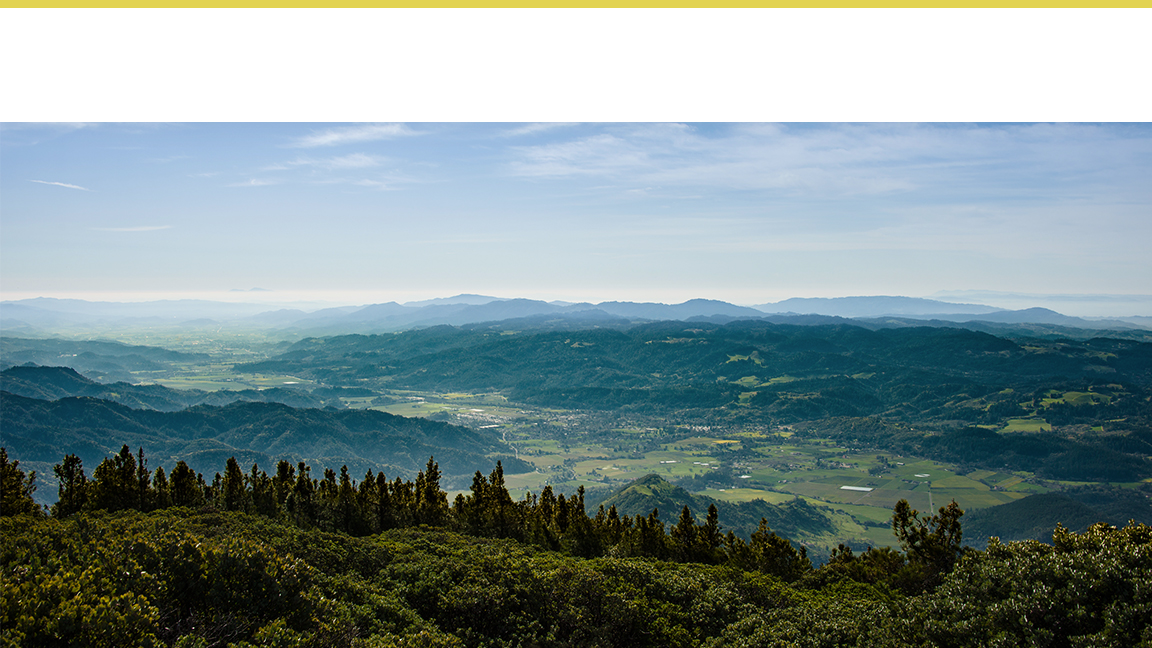 Altitud y Topografía
CORDILLERA MONTAÑOSA
2,000+ pies
SUELO AL SUR DEL VALLE
A nivel del mar
SUELO AL NORTE DEL VALLE
350 pies
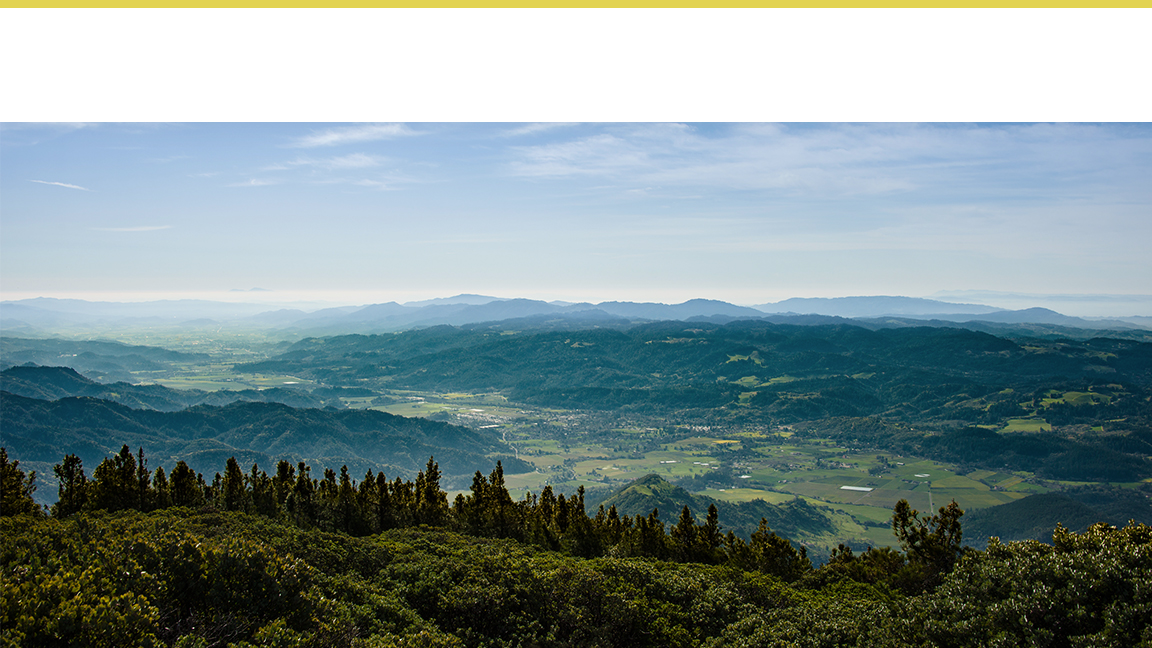 Temperatura
Verano típico Altas/Bajas
SUELO AL SUR DEL VALLE
Baja 60°F/Alta 80°F
MONTAÑAS
Más cálida abajo / más fresco arriba
SUELO AL NORTE DEL VALLE
Baja 50°F/Alta 90°F
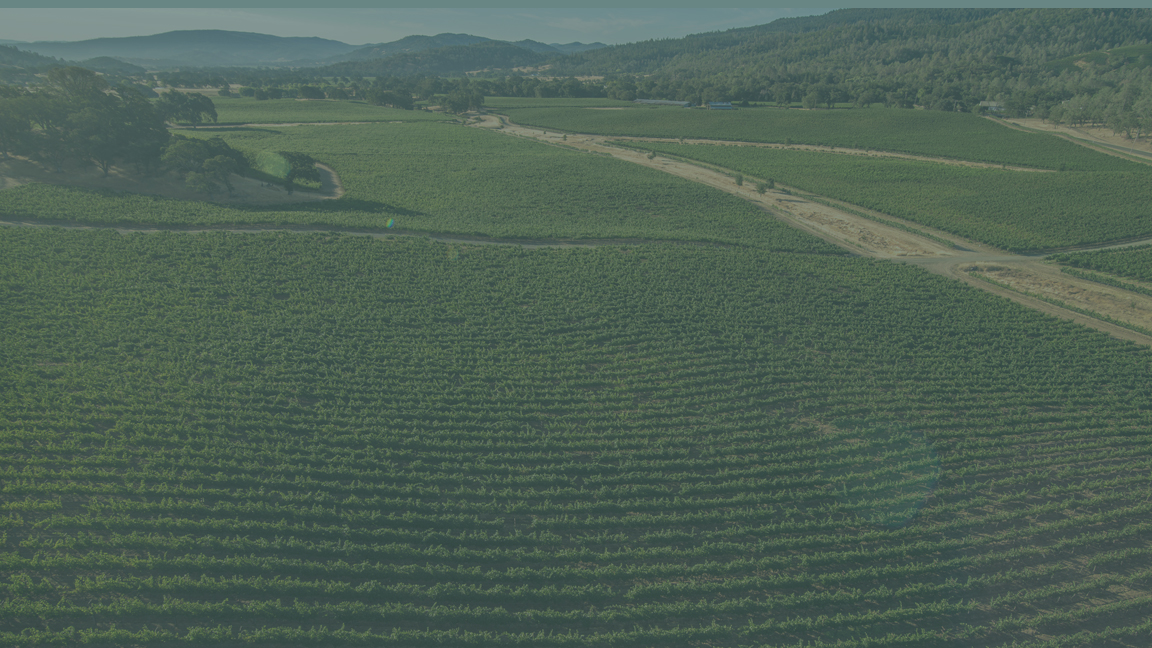 VITICULTURA
31
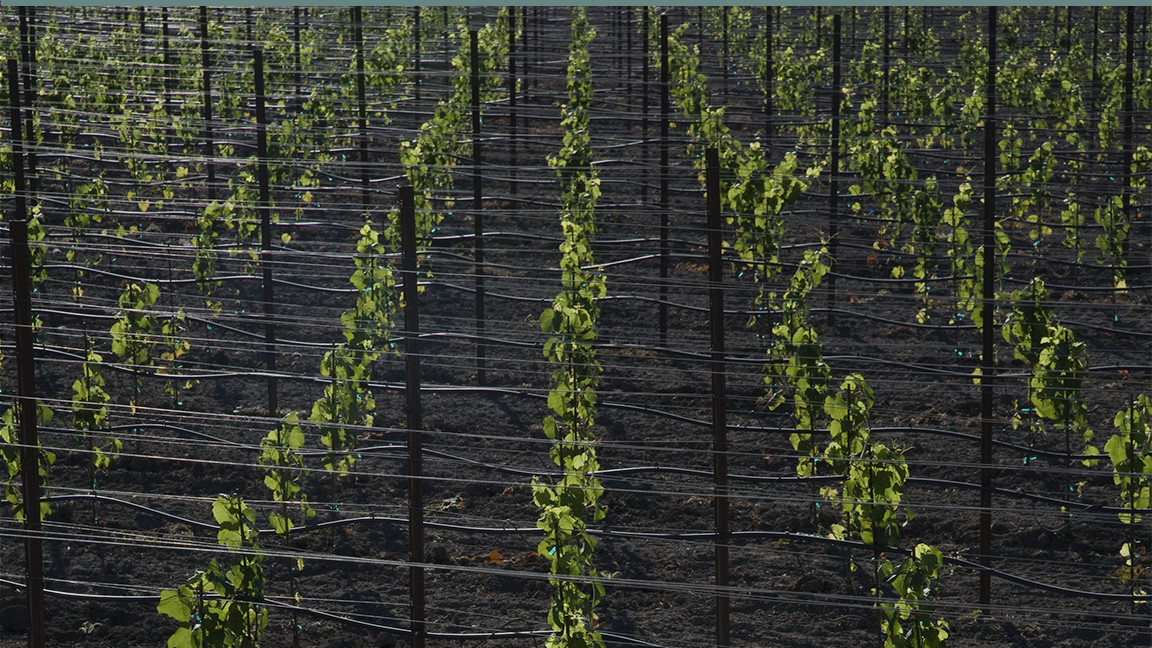 La diversidad de tipos de suelo y climas permite a los bodegueros seleccionar 
las variedades de uvas correctas para los lugares correctos
32
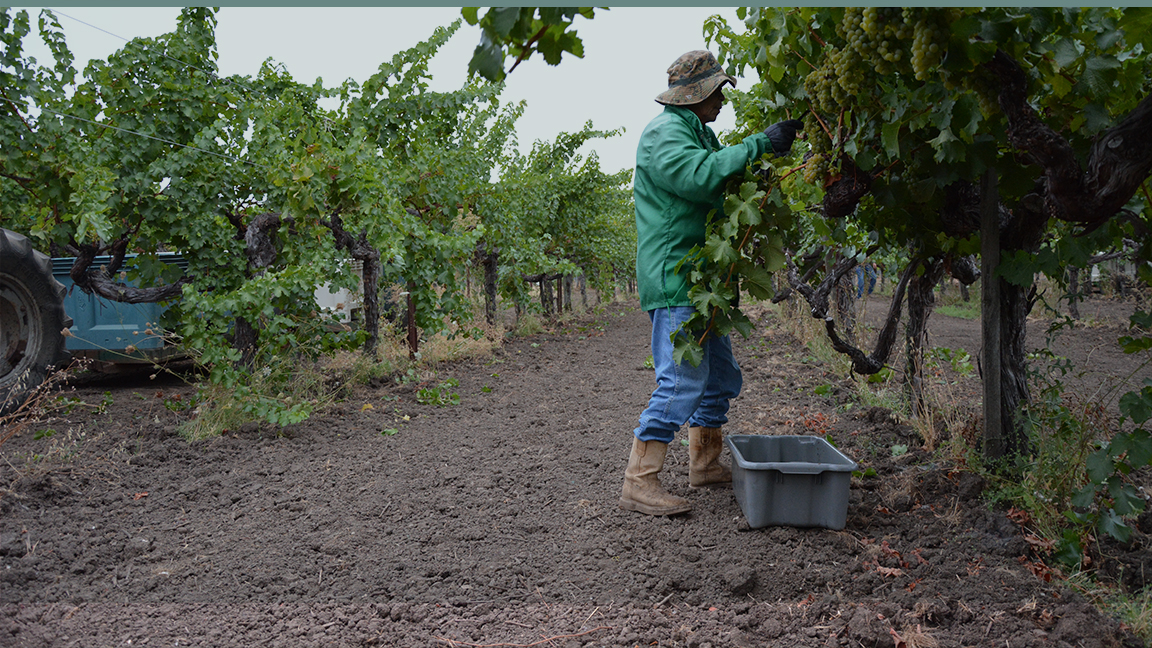 Cuando se maneja un viñedo, el productor tiene la facultad de usar ambos esquemas, 
métodos ya  probados por el tiempo así como la última tecnología
33
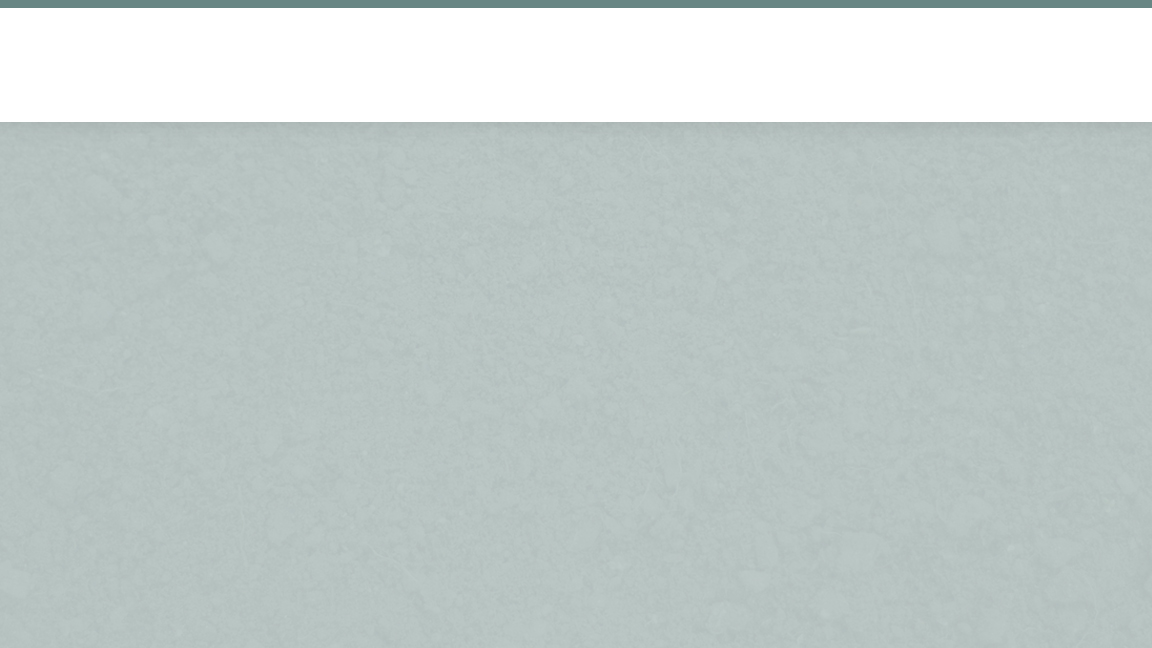 Terroir y Viticultura
SELECTION DE SITIO
Composición de suelo
Topografía
Condiciones del Microclima
Exposición la Sol
Drenaje
PRACTICAS DE VITICULTURA
Selección del material de la Viña
Manejo de Suelo
Técnicas de Riego
Estructura para orientar y Manejo de Follaje
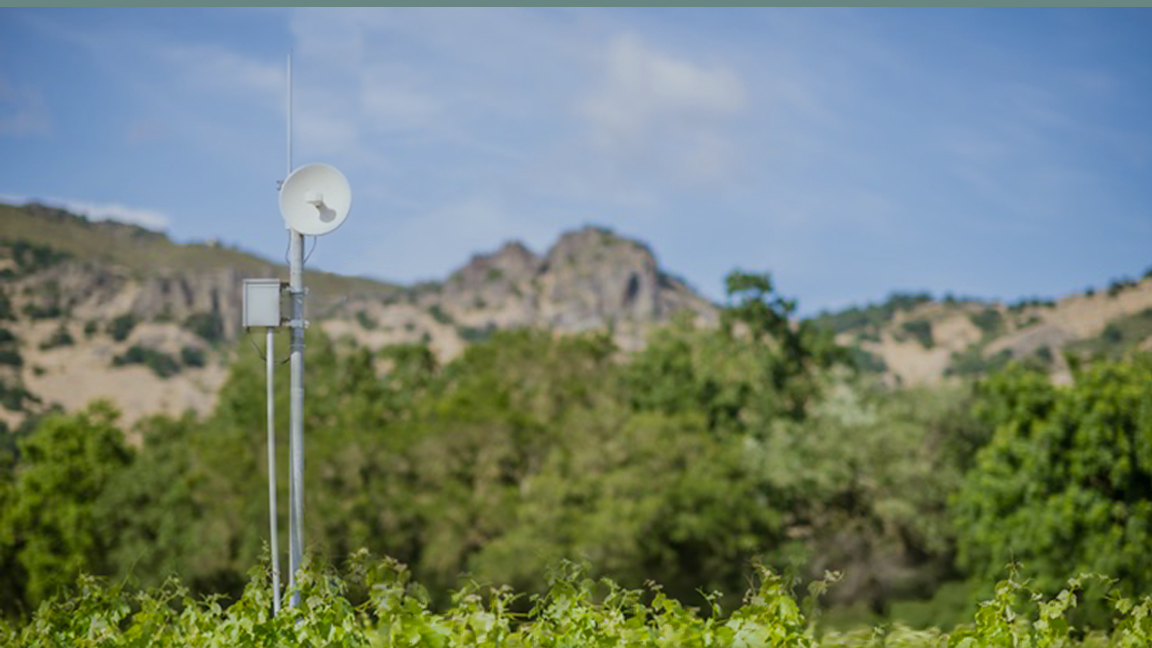 Los productores de Napa Valley aprovechan la última tecnología en el viñedo
35
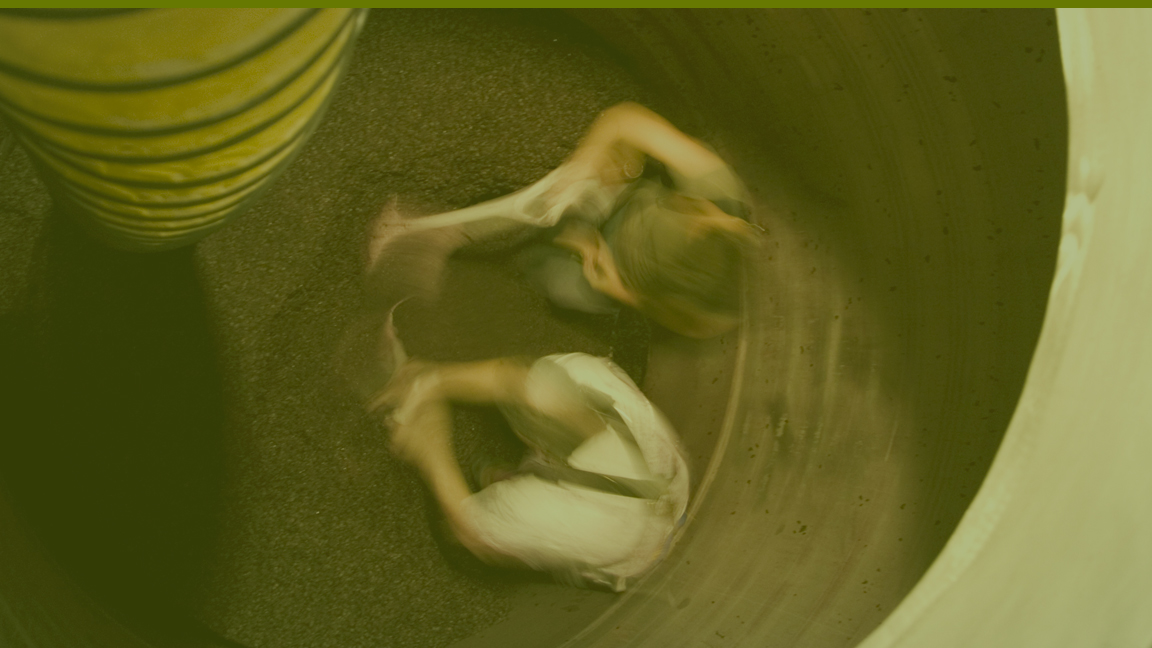 ENOLOGIA
36
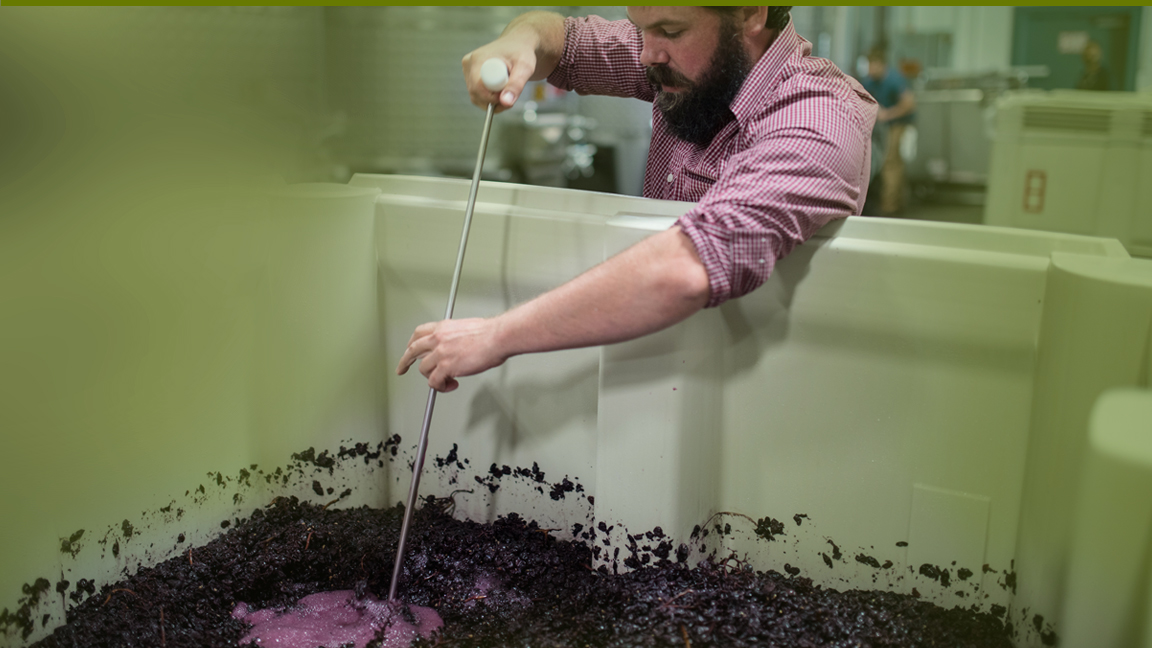 Enólogos
 
Fermentan uvas con la misma atención al detalle con el que empezaron en el viñedo
37
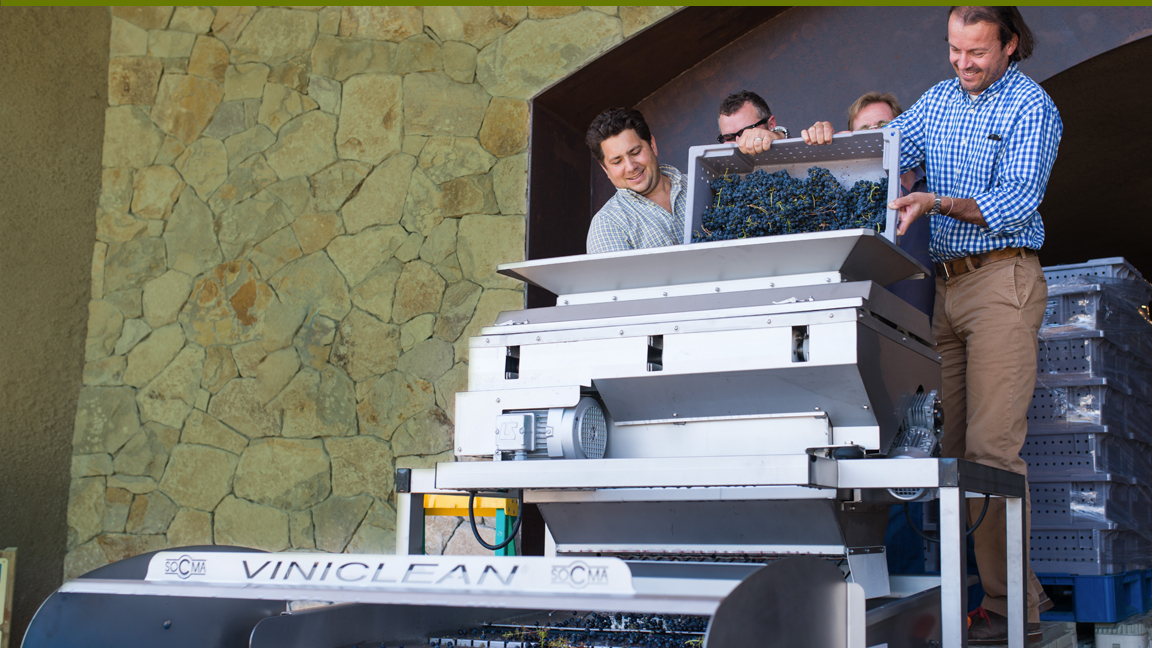 Enólogos usan el mejor equipo y tecnología
para asegurar un manejo suave de la fruta y del vino en la bodega
38
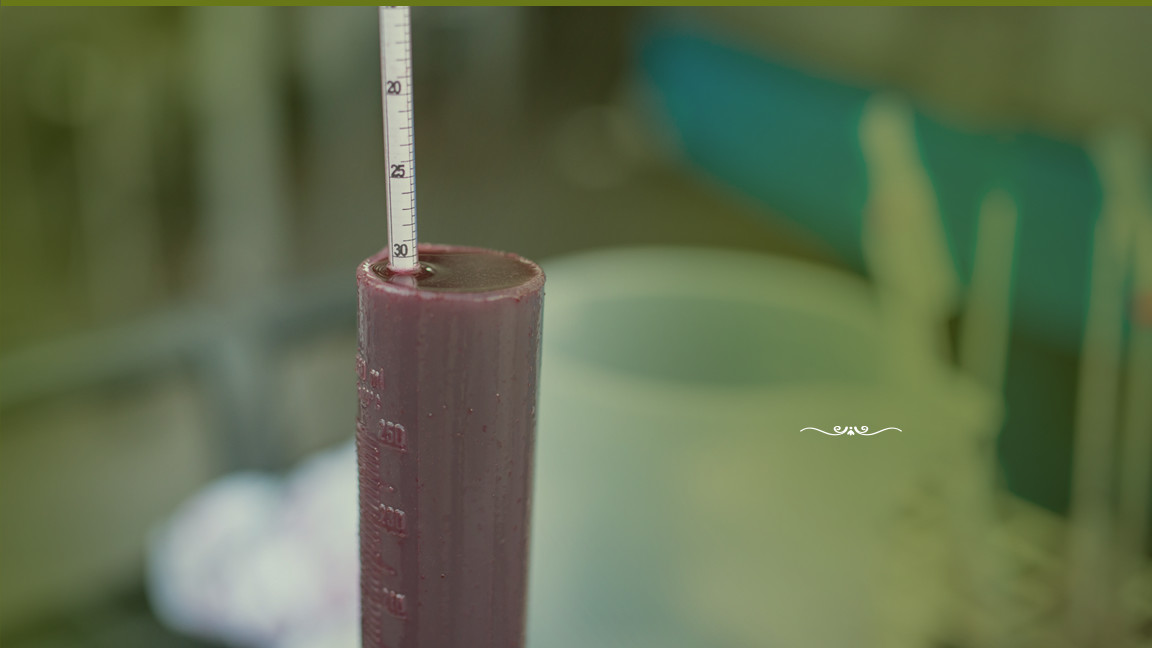 Enólogos en Napa Valley
continuamente evalúan
sus vinos para asegurar calidad
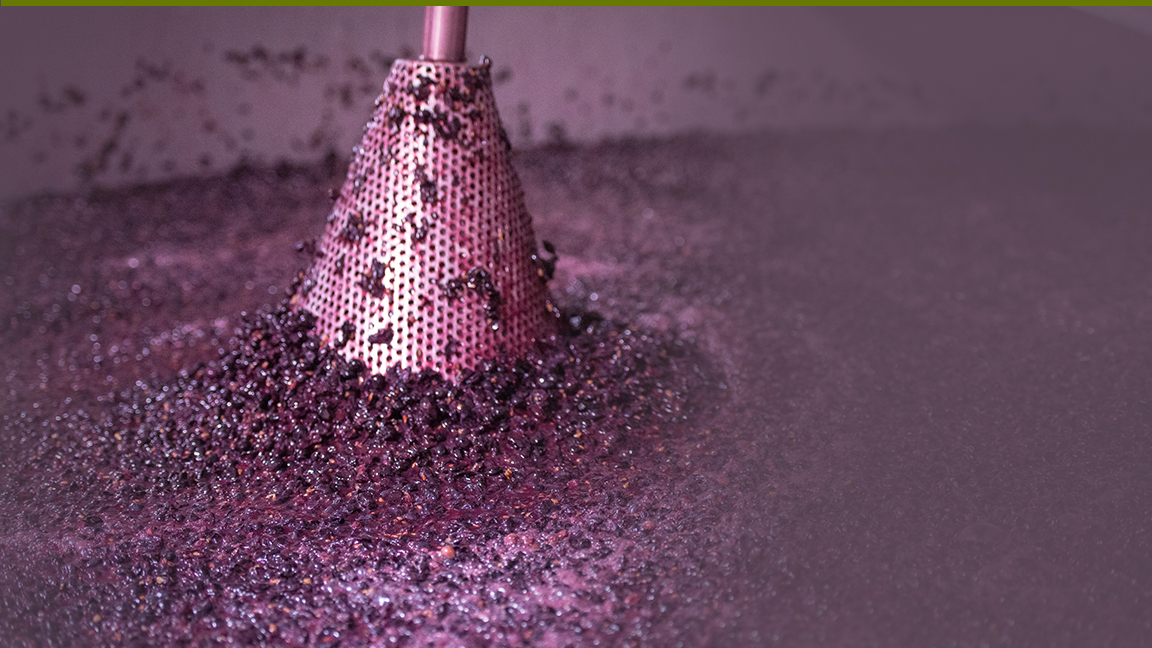 Experimentación

Enólogos prueban rutinariamente nueva tecnología para impulsar al límite la búsqueda de calidad.
40
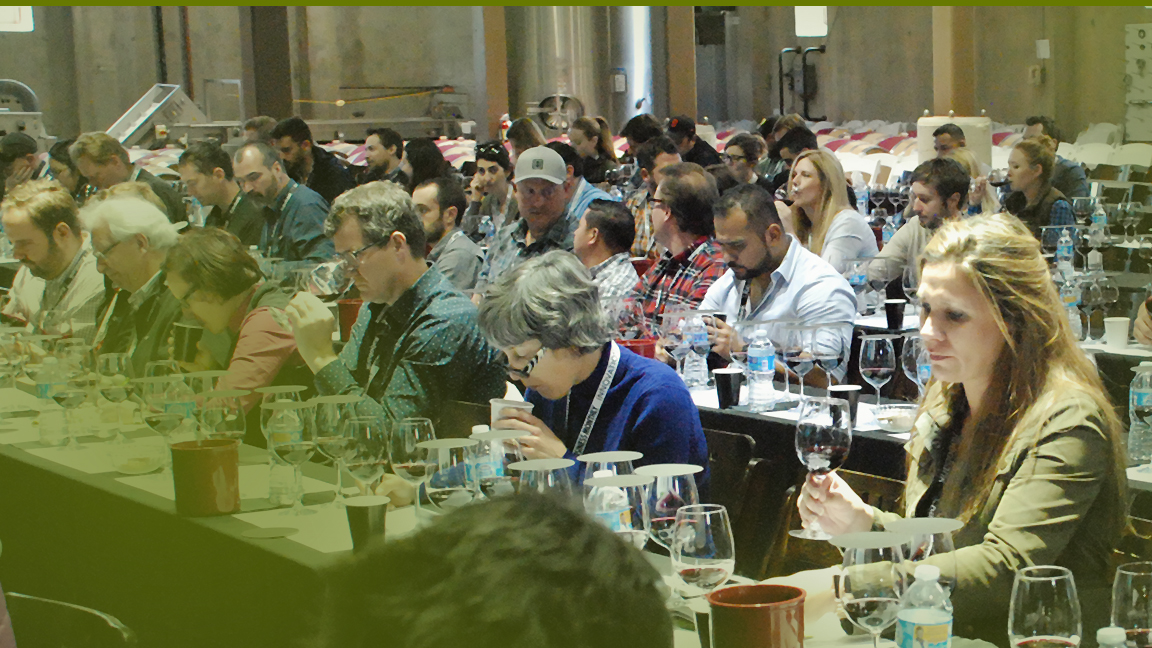 Hay una cultura decolaboración y educación
entre la comunidad de enólogos de Napa Valley
41
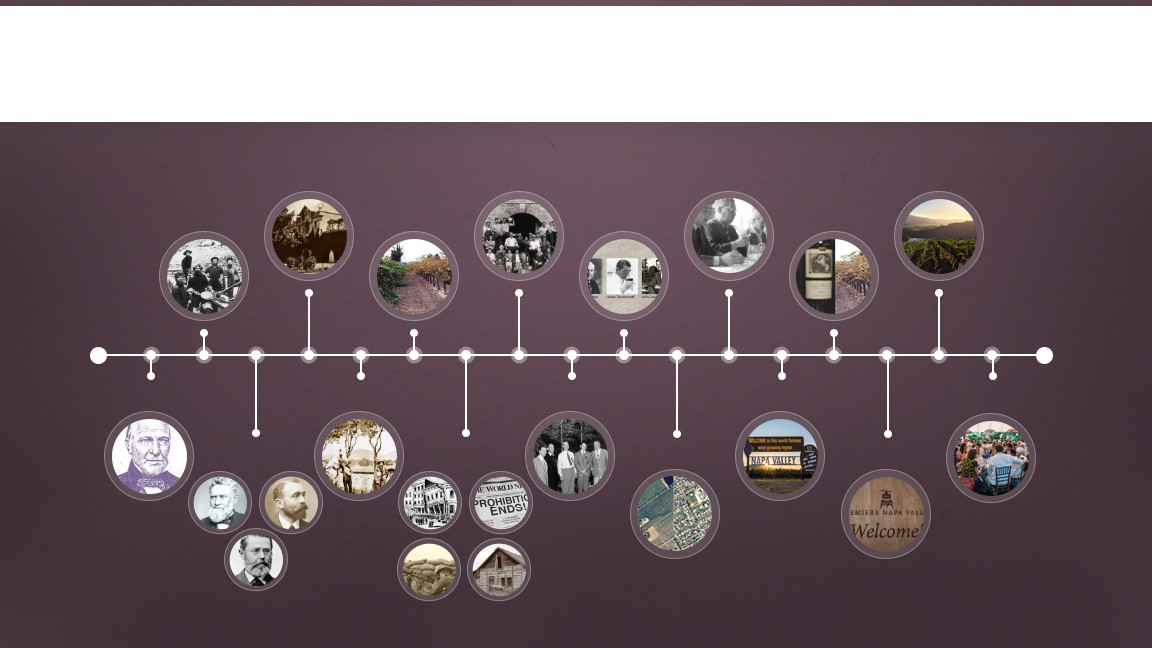 Historia
1976
1879—1900
1933
2000s
Fines 1980s–Principios  1990s
1848—1855
1933–1960s
1890s
1889
1838–1839
1944
1981
Hoy
1860s–1870s
1906–1933
1968
1997
42
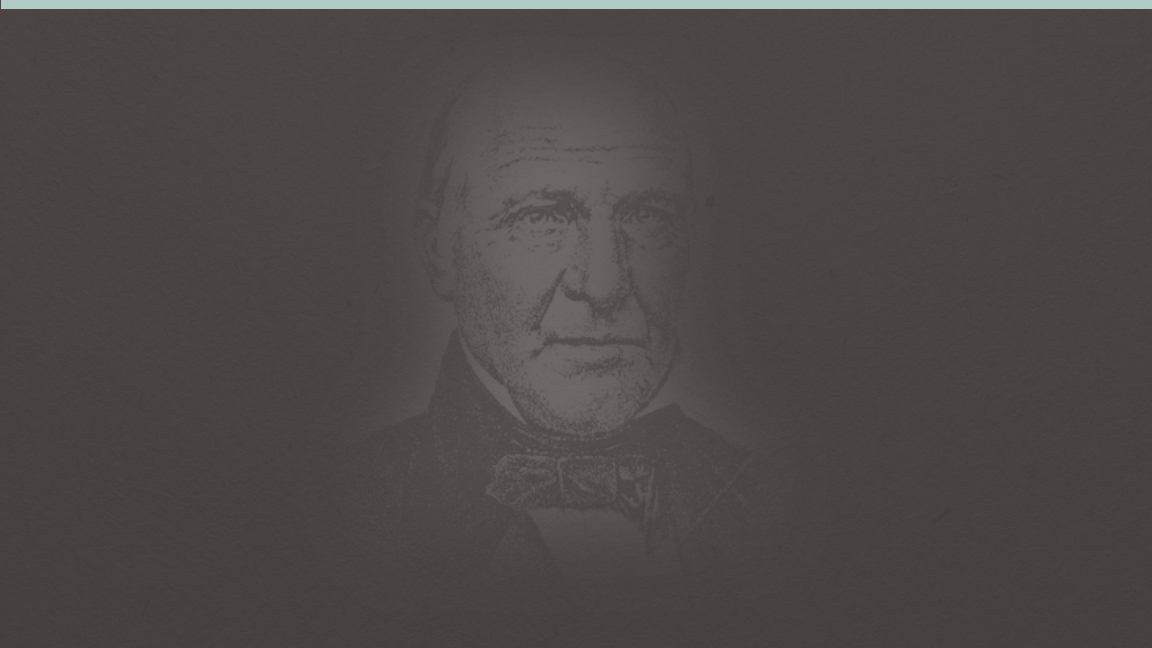 1838–39
COMIENZO DE LA ENOLOGIA EN NAPA VALLEY

George Calvert Yount, fundador del pueblo de Yountville, planta los primeros viñedos
1830
1860
1900
1940
1980
1990
Presente
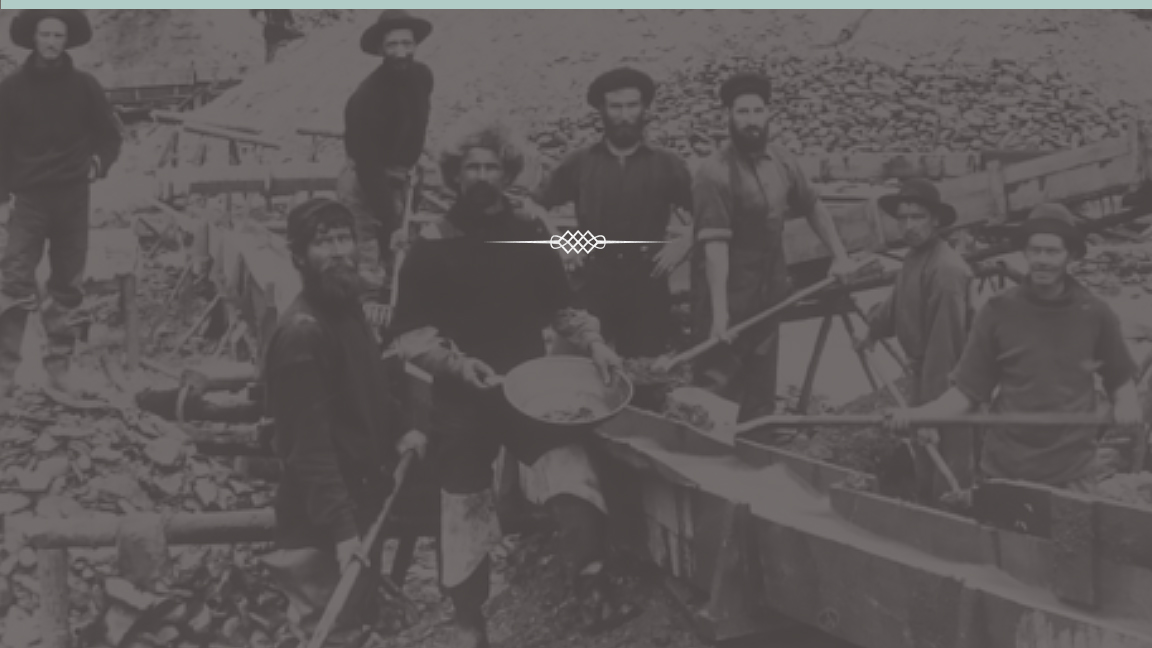 1848–1855
LA FIEBRE DEL ORO Y LA PRIMERA OLA

San Francisco crece de 200 habitantes en 1846 a una ciudad de 36,000 habitantes para 1852
1830
1860
1900
1940
1980
1990
Presente
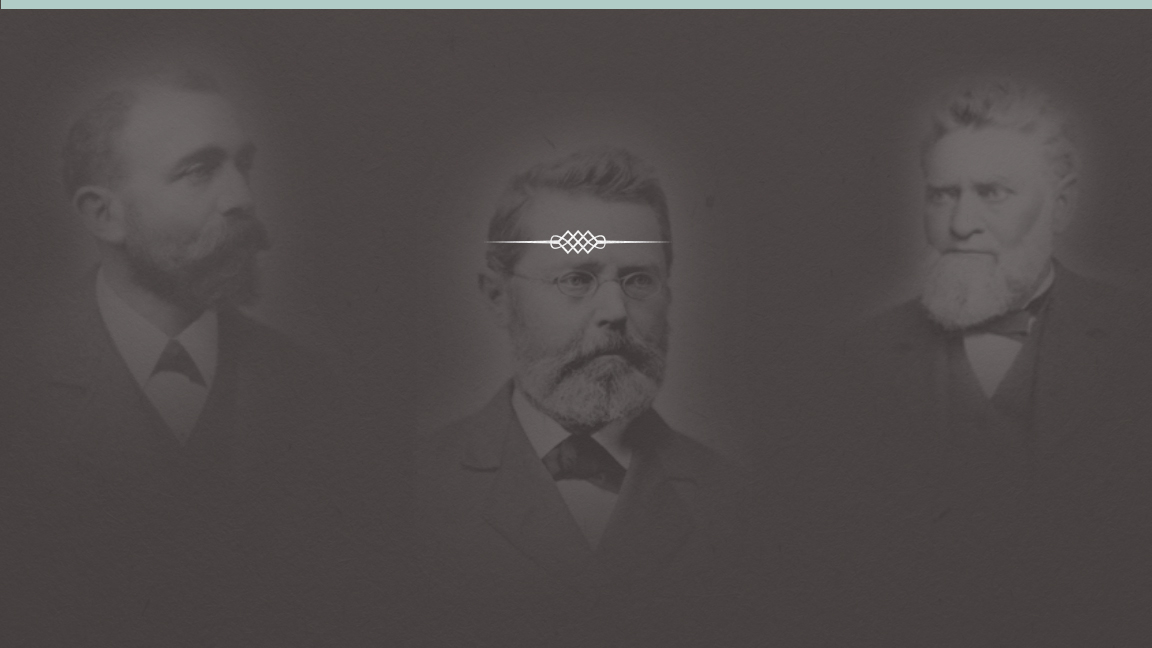 1860s–1870s
EL NACIMIENTO DE UNA INDUSTRIA

Europeos incluyendo Jacob Schram, Charles Krug, y Jacob Beringer, empiezan a hacer vino para competir contra el vino de su tierra natal
1830
1860
1900
1940
1980
1990
Presente
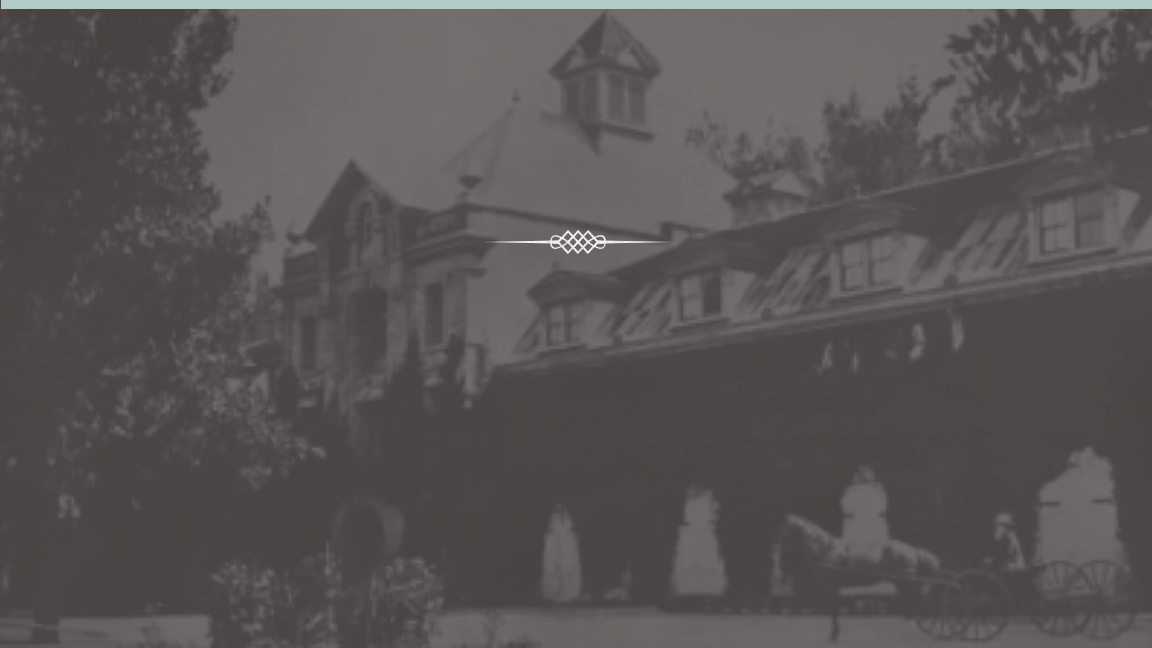 1879–1900
LA REVOLUCION DE LA CALIDAD

Gustave Niebaum, un Finlandés, comerciante de pieles finas, establece Inglenook y H.W. Crabb establece To Kalon y planta más de 400 variedades de uvas
1830
1860
1900
1940
1980
1990
Presente
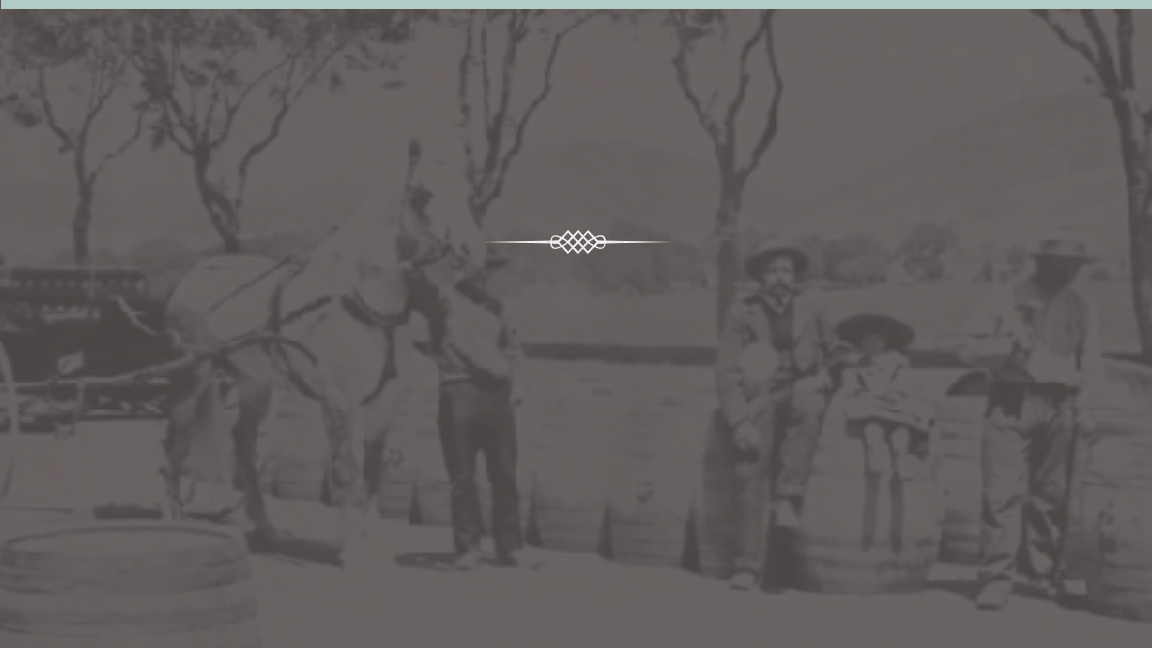 1889
EL PRIMER AUGE

Napa Valley tiene más de 140 bodegas
1830
1860
1900
1940
1980
1990
Presente
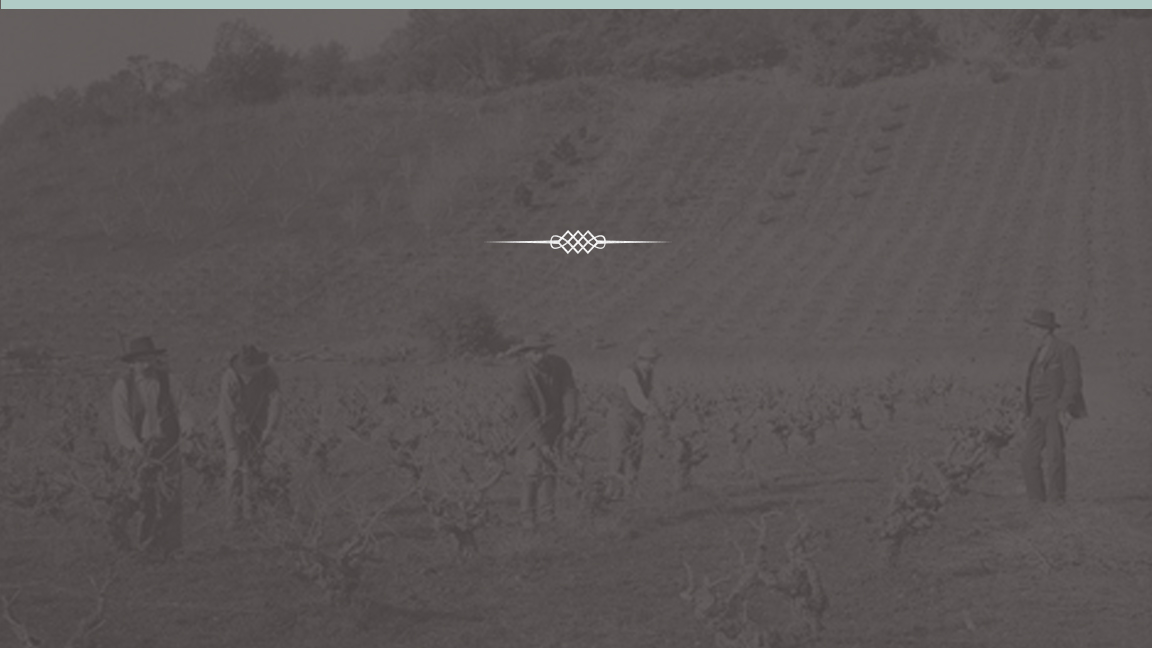 1890s
SOBREVIVIR TIEMPOS DIFICILES: PHYLLOXERA

El número de acres plantados de viñas decrece de
15,807 a 2,000 en solo 12 años
1830
1860
1900
1940
1980
1990
Presente
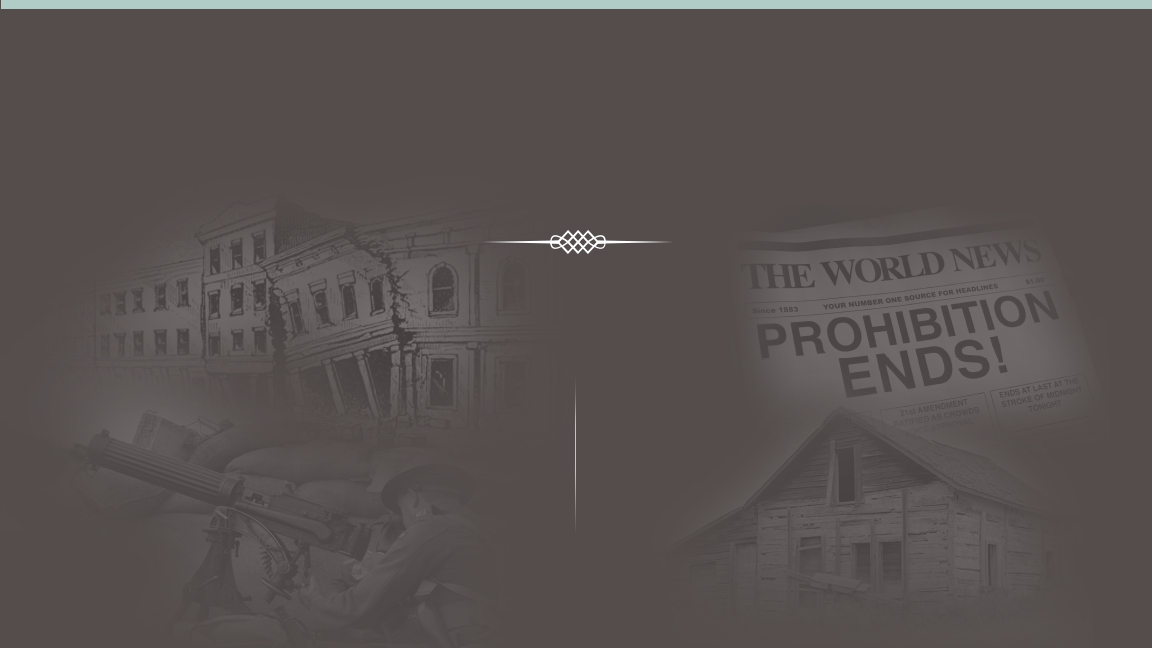 1906–1933
SOBREVIVIR TIEMPOS DIFICILES
1906 
El terremoto de San Francisco destruye 30 millones de galones de vino Californiano
1920-1933
La promulgación de la Ley de Prohibición dura 13 years
1917 
Estados Unidos entra a la Primera Guerra Mundial
1929 
Llega La Gran Depresión
1830
1860
1900
1940
1980
1990
Presente
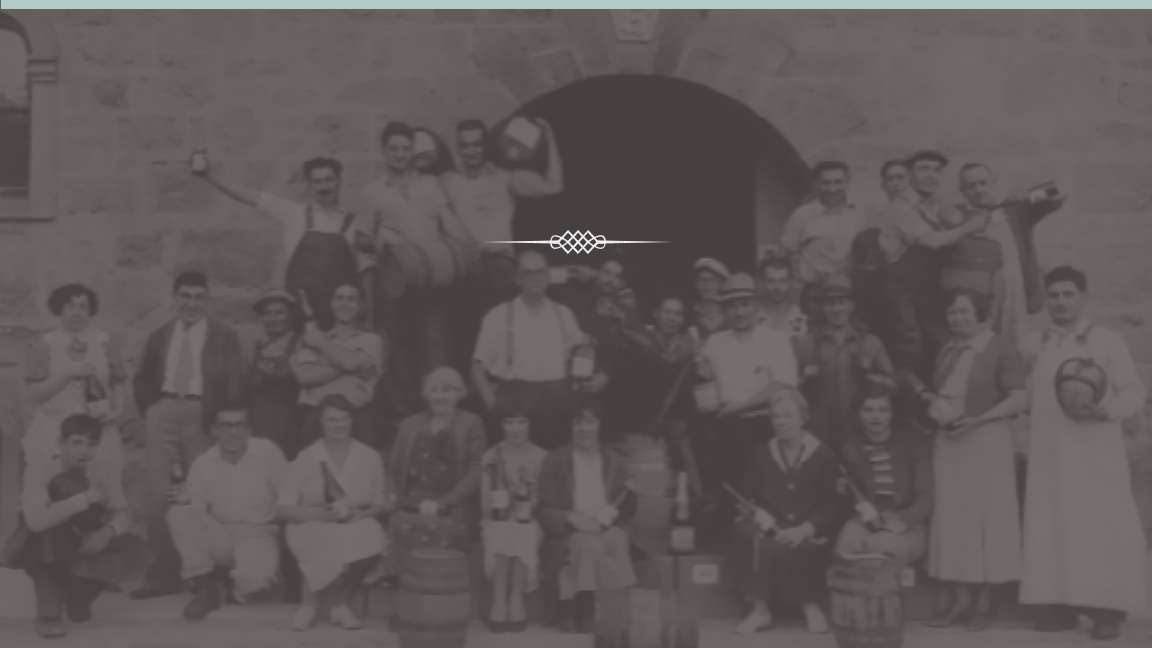 1933
RECUPERACION
Después de la derogación de la Ley de Prohibición, Napa Valley inicia un lento camino hacia la recuperación
1830
1860
1900
1940
1980
1990
Presente
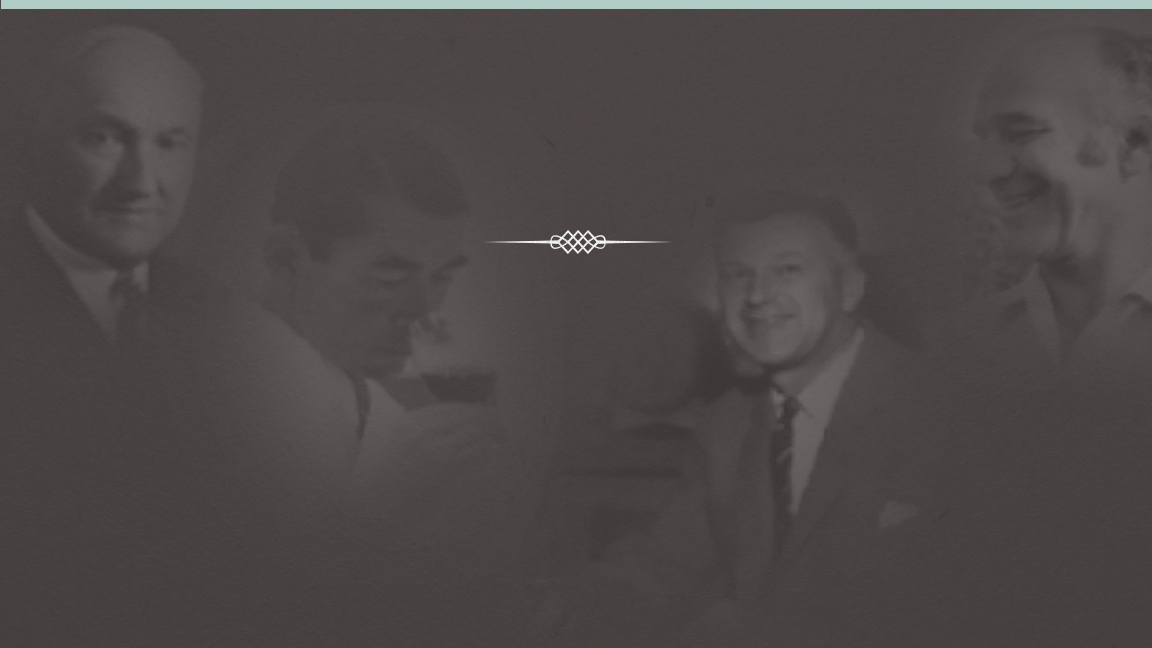 1933—1960s
RESURGIMIENTO

Napa Valley empieza a experimentar un renacimiento lidereado 
por atrevidos y visionarios bodegueros comoGeorges de Latour, Andre Tschelischeff, John Daniel Jr. y la familia Mondavi
1830
1860
1900
1940
1980
1990
Presente
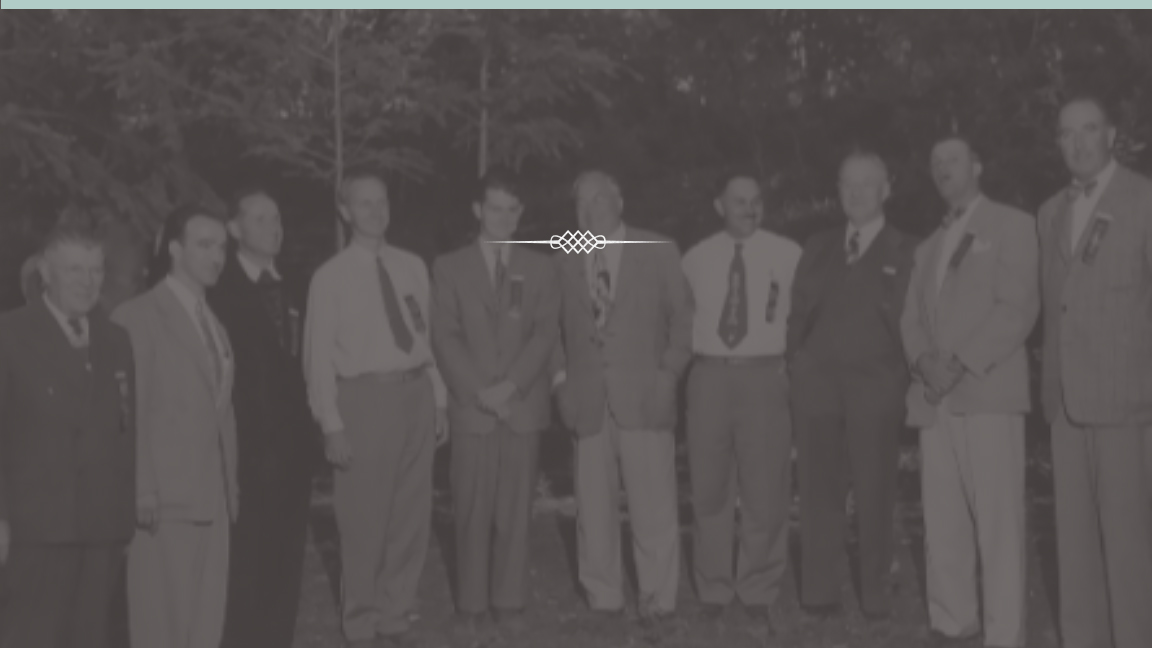 1944
NACE NAPA VALLEY VINTNERS

“Somos más fuertes juntos que separados”
1830
1860
1900
1940
1980
1990
Presente
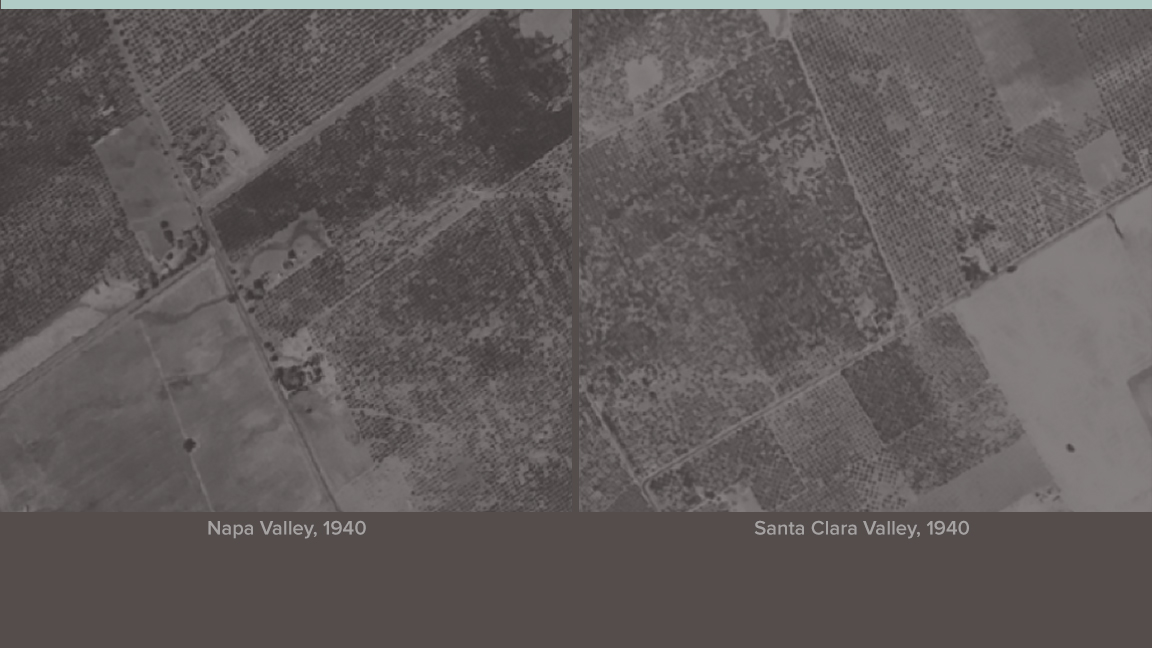 1968
FUNDACION DE LA RESERVA AGRICOLA DE NAPA VALLEY

Es la Primera Reserva Agrícola de los Estados Unidos
1830
1860
1900
1940
1980
1990
Presente
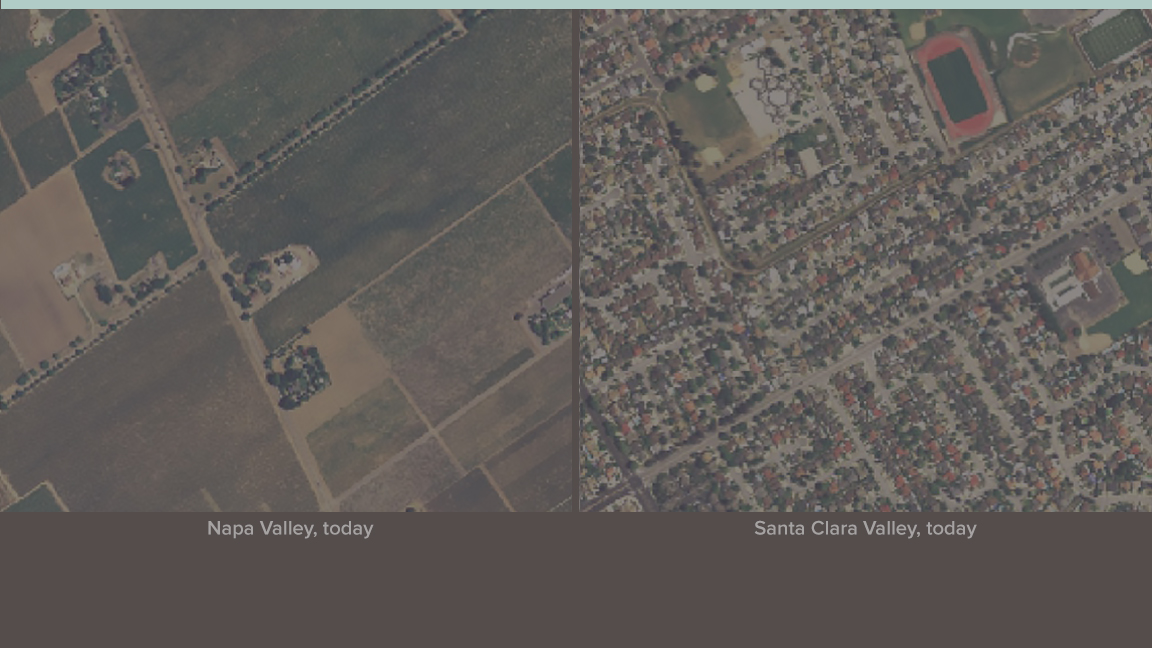 1968
RSERVA AGRICOLA DE NAPA VALLEY,  HOY
1830
1860
1900
1940
1980
1990
Presente
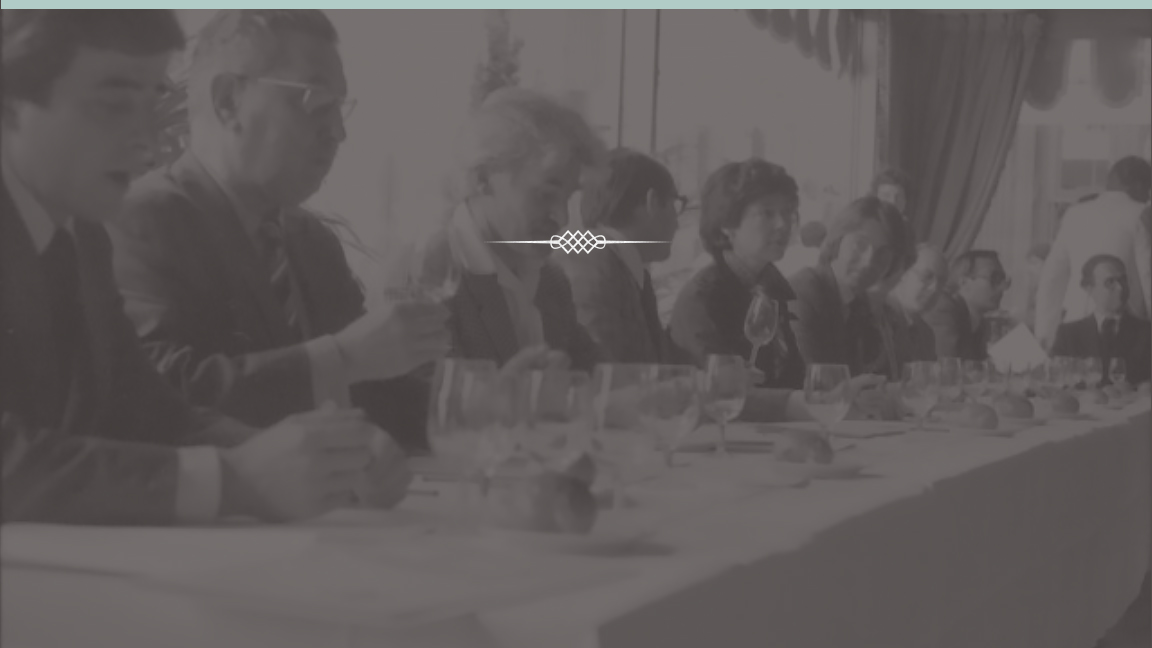 1976
LA DEGUSTACION DE PARIS

Conocida como “the vinous shot heard ‘round the world,’ este evento coloca a Napa Valley en el mapa del mundo del vino
1830
1860
1900
1940
1980
1990
Presente
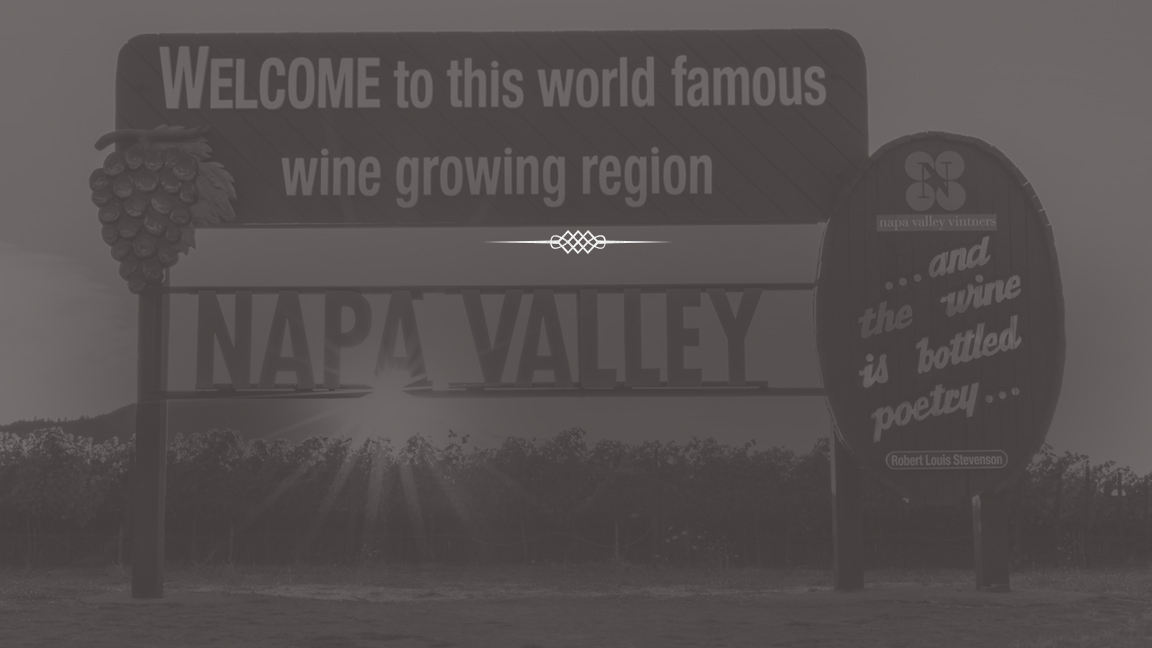 1981
NAPA VALLEY ES RECONOCIDA COMO 
AMERICAN VITICULTURAL AREA
(AREA DE VITICULTURA AMERICANA)

La primer AVA de California
1830
1860
1900
1940
1980
1990
Presente
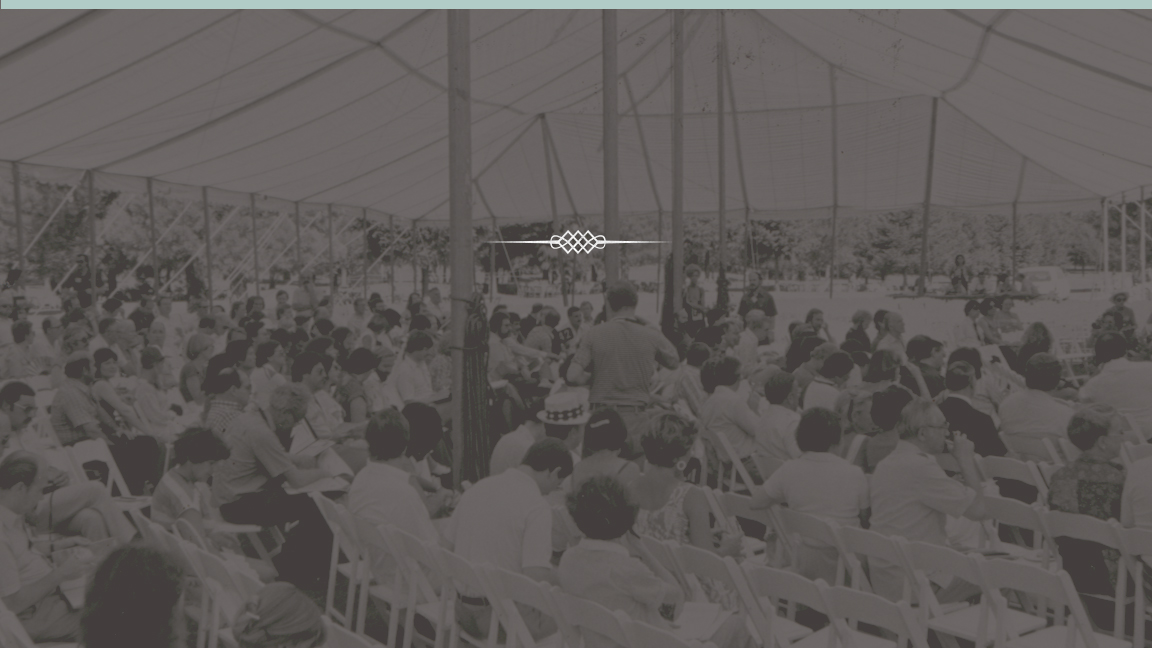 1981
PREOCUPANDOSE POR LA COMUNUDAD

Subasta Inaugural de Napa Valley
1830
1860
1900
1940
1980
1990
Presente
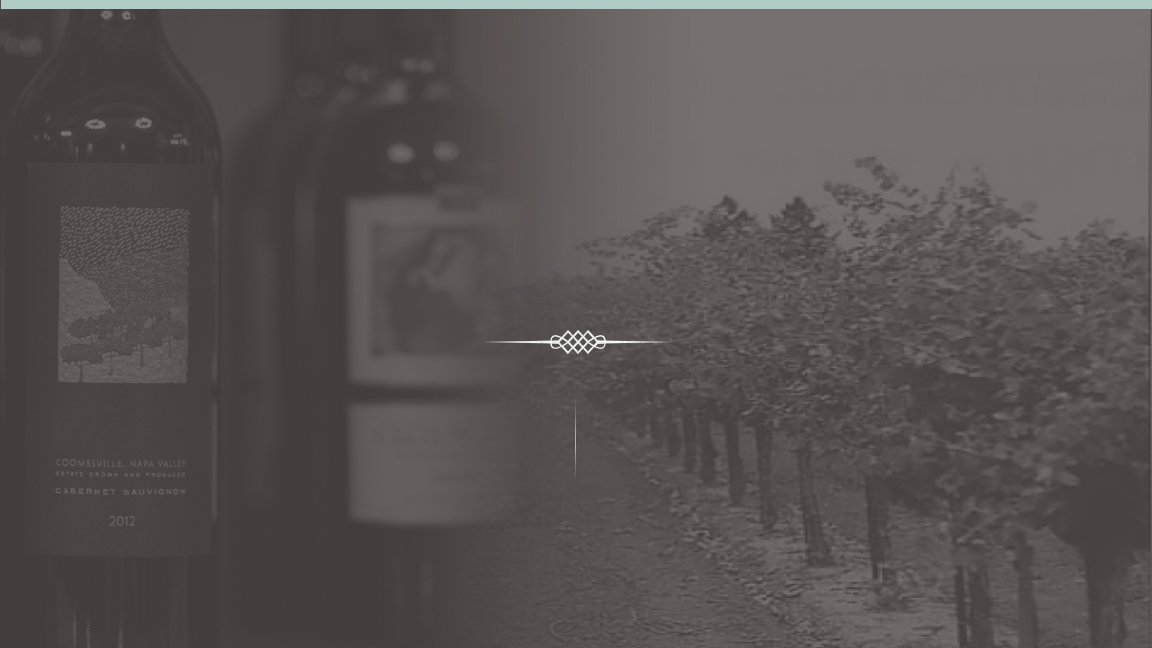 Fines de 1980s 
Principios de 1990s
ETIQUETEADO CONJUNTO
REVOLUCION DE LA CALIDAD
1830
1860
1900
1940
1980
1990
Presente
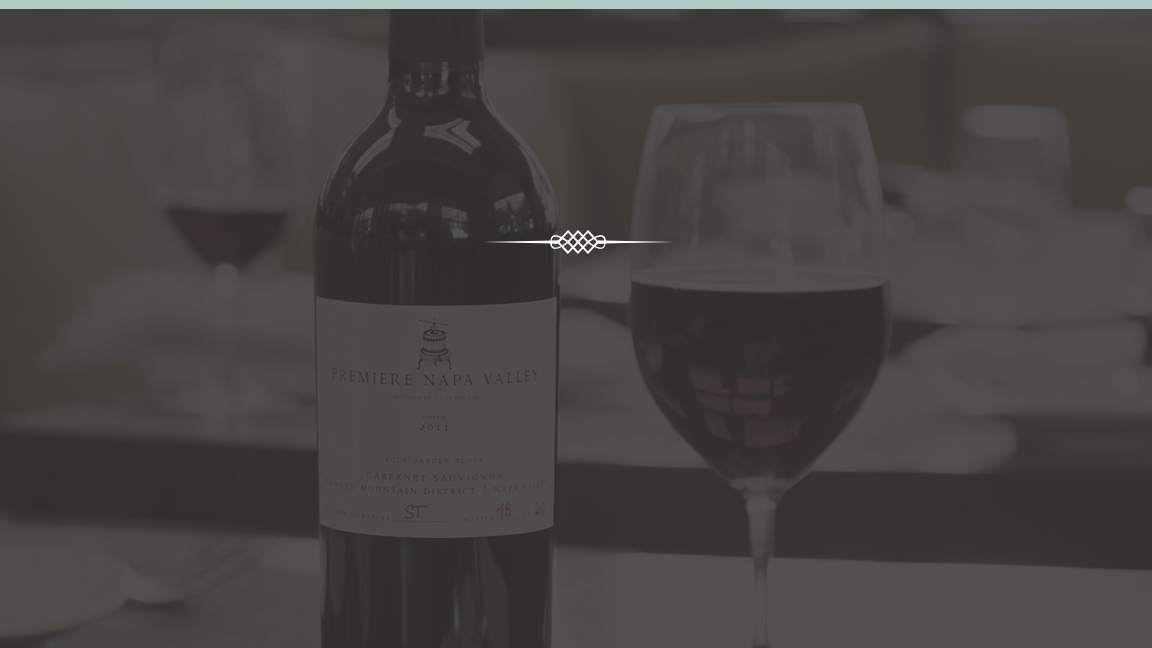 1997
ACTO INAUGURAL PREMIERE NAPA VALLEY

Napa Valley Vintners crea Premiere Napa Valley, una subasta comercial con vinos únicos en su tipo
1830
1860
1900
1940
1980
1990
Presente
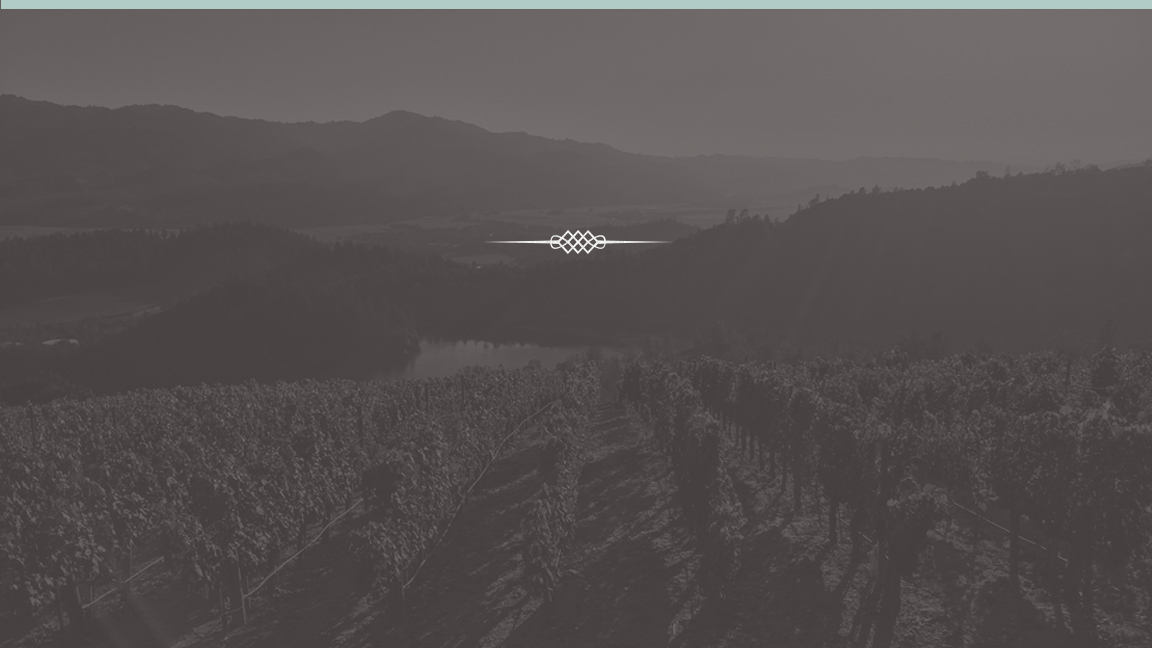 2000s
NAPA GREEN 

El programa más riguroso de la industria del vino 
para proteger el medio ambiente
1830
1860
1900
1940
1980
1990
Presente
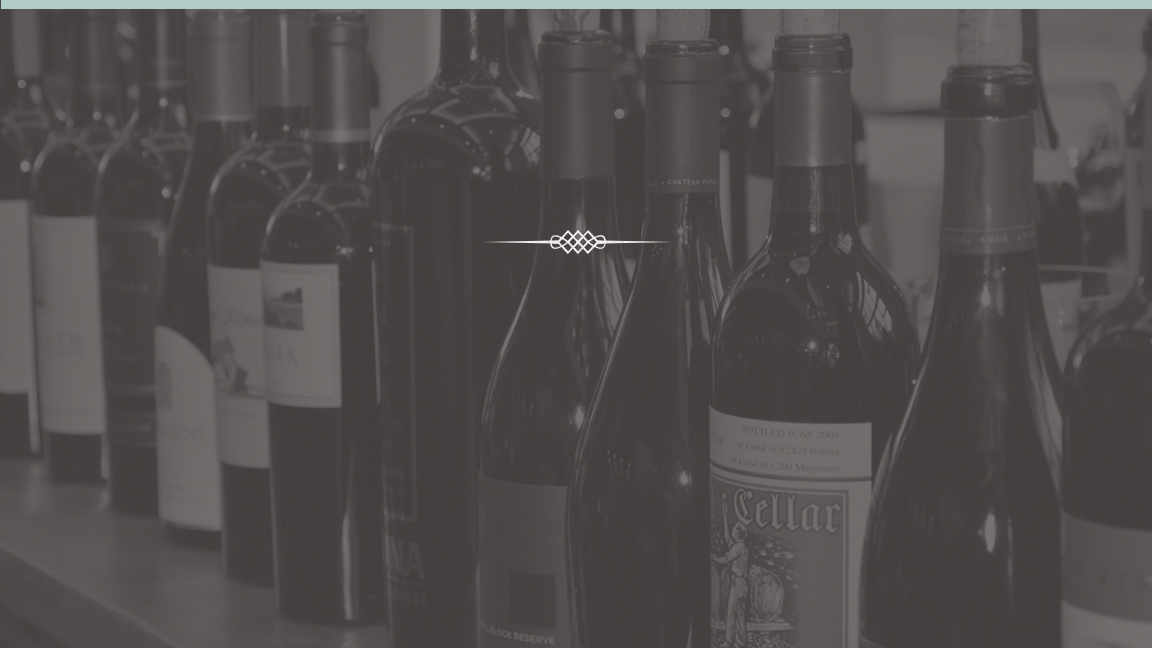 2000s
PROTECCION GLOBAL DEL NOMBRE

A través de variados esfuerzos e iniciativas, NVV trabaja para proteger el nombre de Napa Valley
1830
1860
1900
1940
1980
1990
Presente
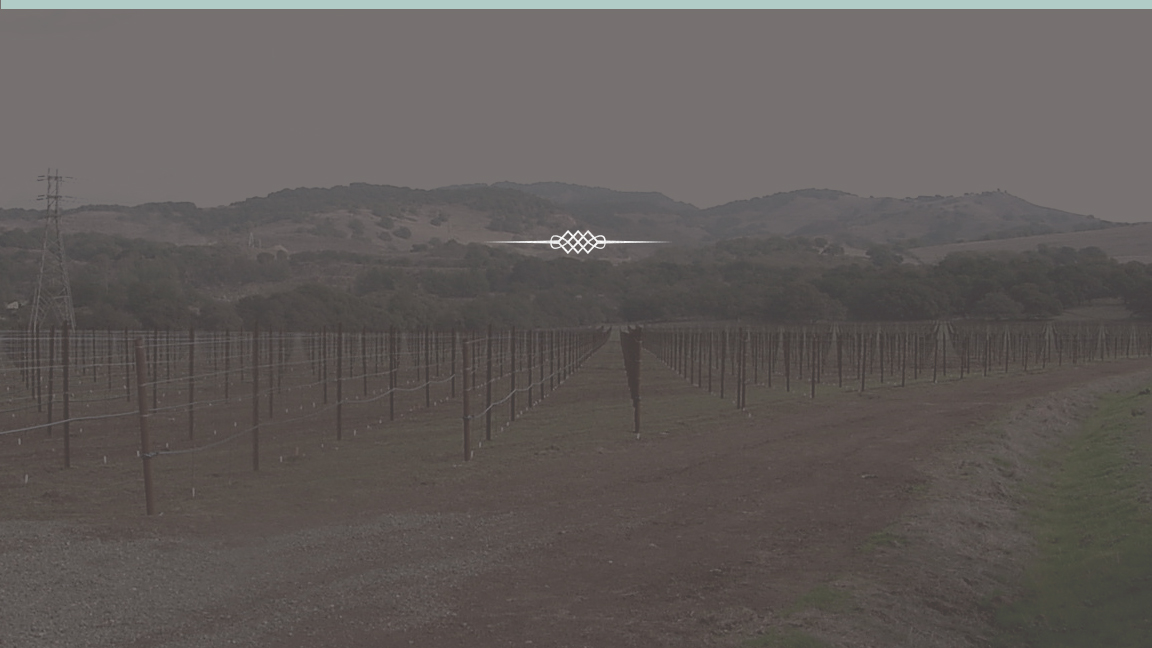 Hoy
LA INDUSTRIA DE VINO DE NAPA VALLEY FLORECE

Bodegueros se siguen esforzando por producir 
vinos todavía con mayor calidad
1830
1860
1900
1940
1980
1990
Presente
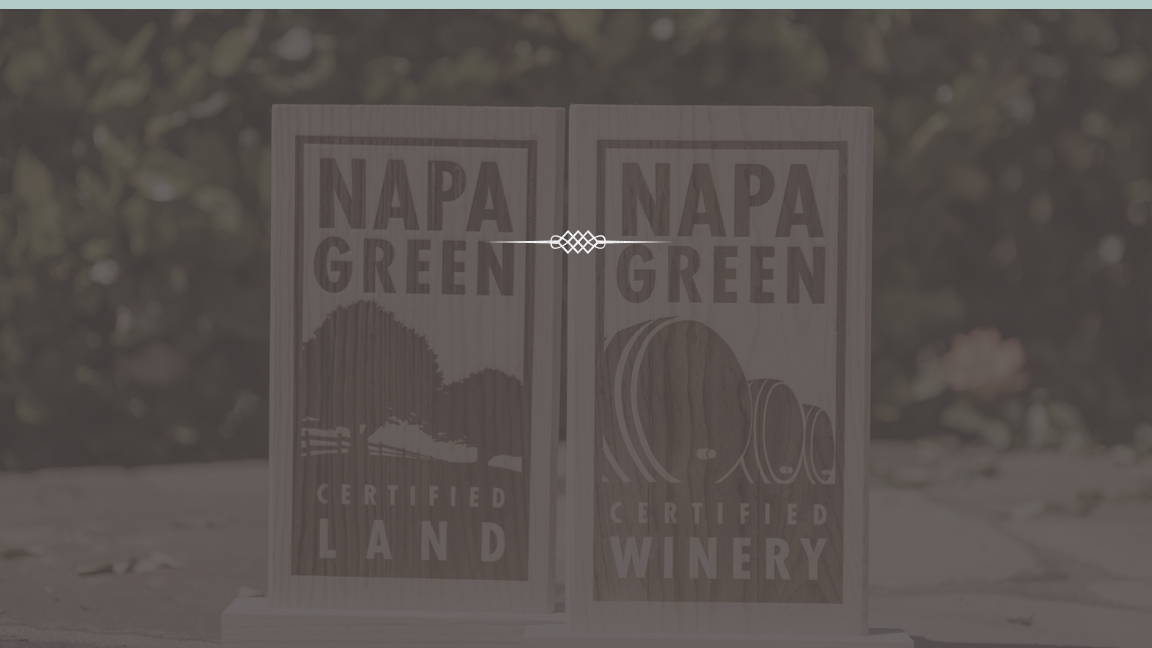 Hoy
LA INDUSTRIA DE VINO DE NAPA VALLEY SE ESFUERZA

La meta de NVV's para 2020:
Lograr que todas las bodegas con capacidad de hacerlo,
busquen la certificación Napa Green
1830
1860
1900
1940
1980
1990
Presente
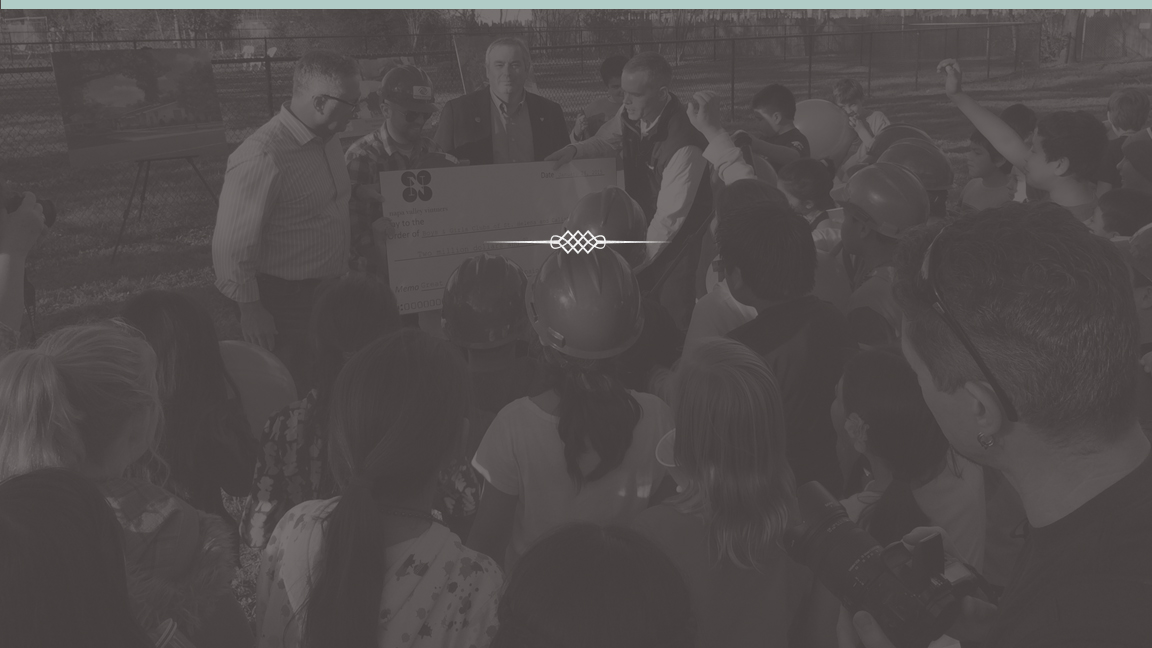 Hoy
PREOCUPANDOSE POR LA COMUNIDAD

Las subastas de Napa Valley han otorgado cerca de$160 millones de dólares desde 1981
1830
1860
1900
1940
1980
1990
Presente
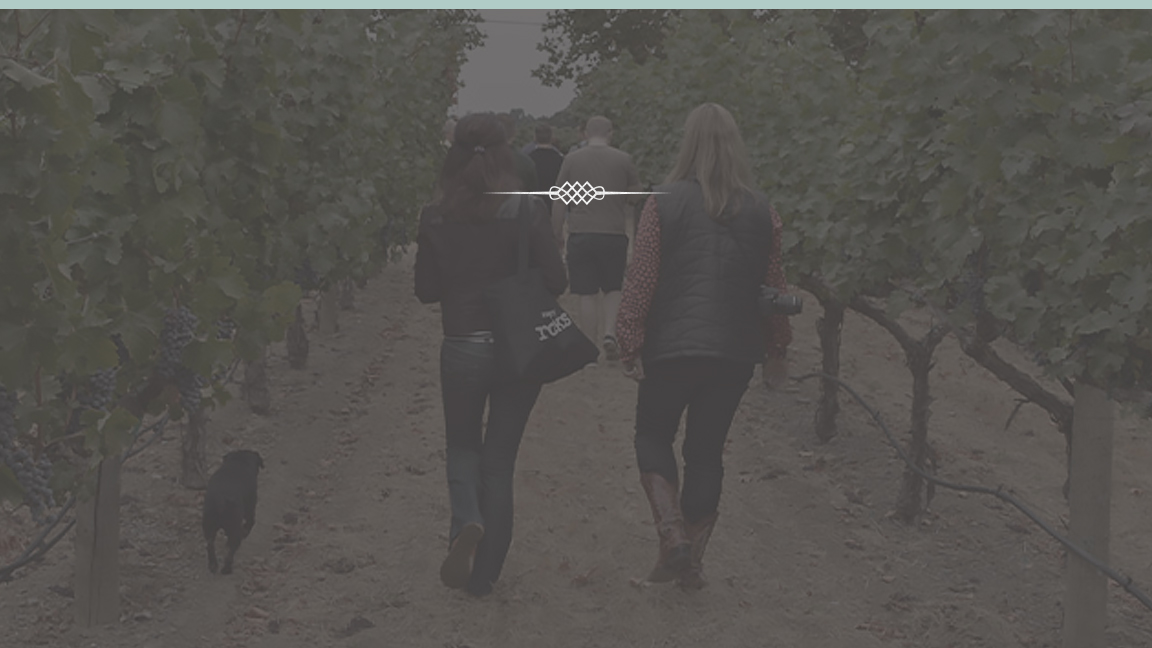 Hoy
SUSTENTABILIDAD SOCIAL

Adopta una Escuela
Programa Vecinos de Napa
Una Mañana en la Bodega
Una Tarde en el Viñedo
Caminata entre las Viñas
1830
1860
1900
1940
1980
1990
Presente
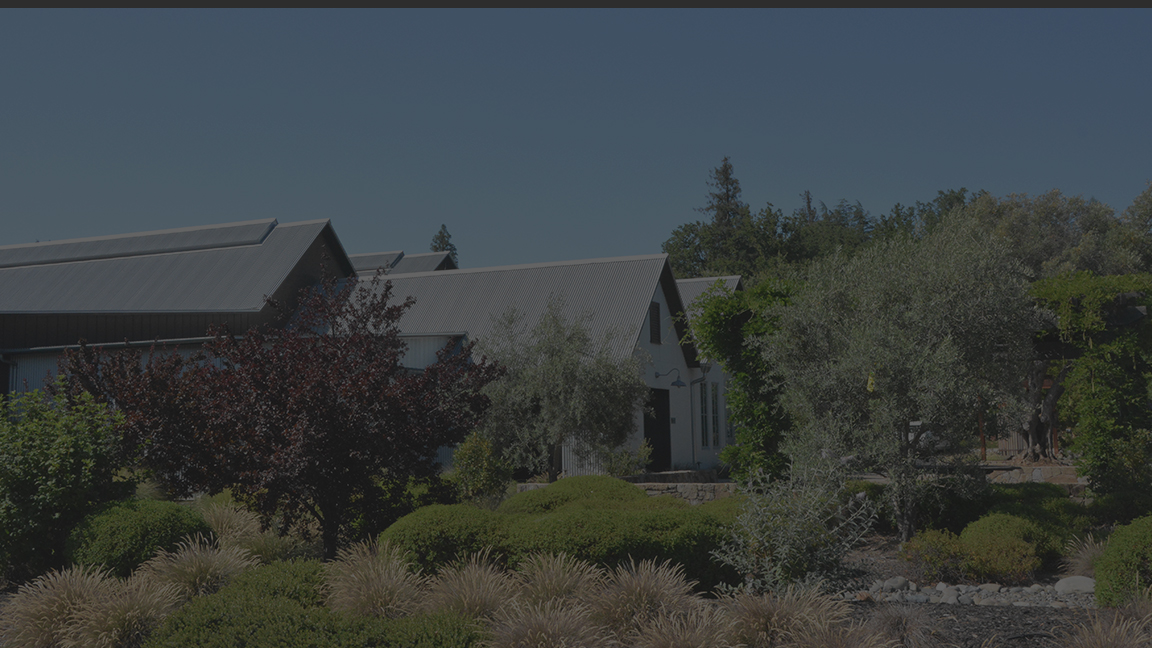 NAPA VALLEY VINTNERS
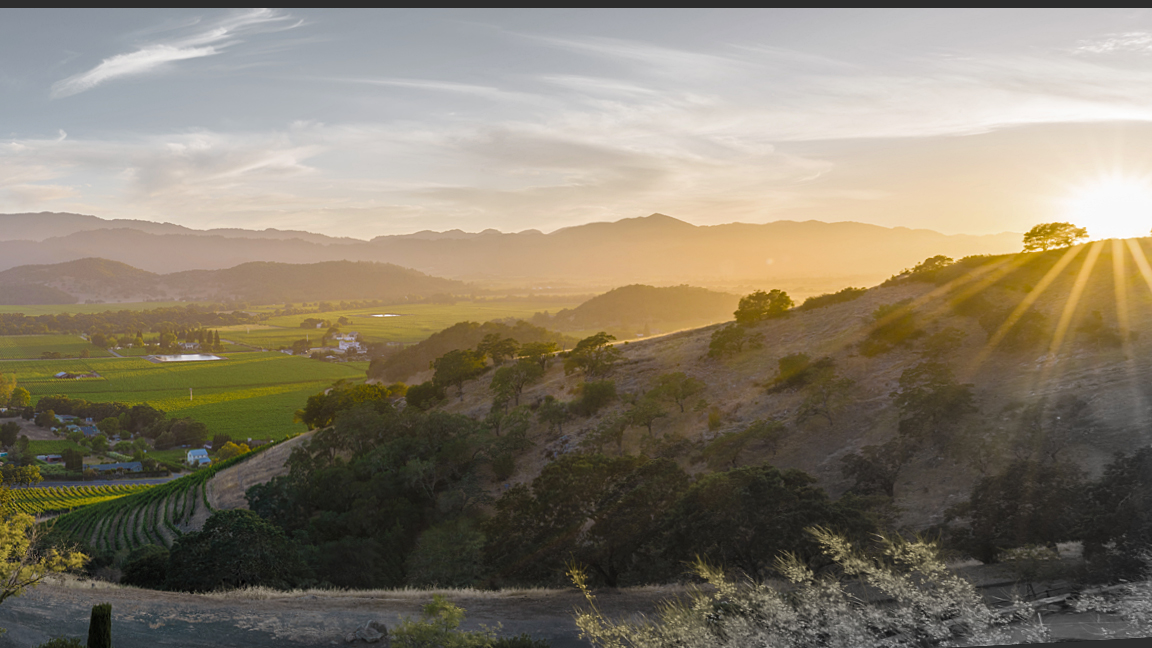 Nuestra misión
Promover, proteger y mejorar la apelación Napa Valley
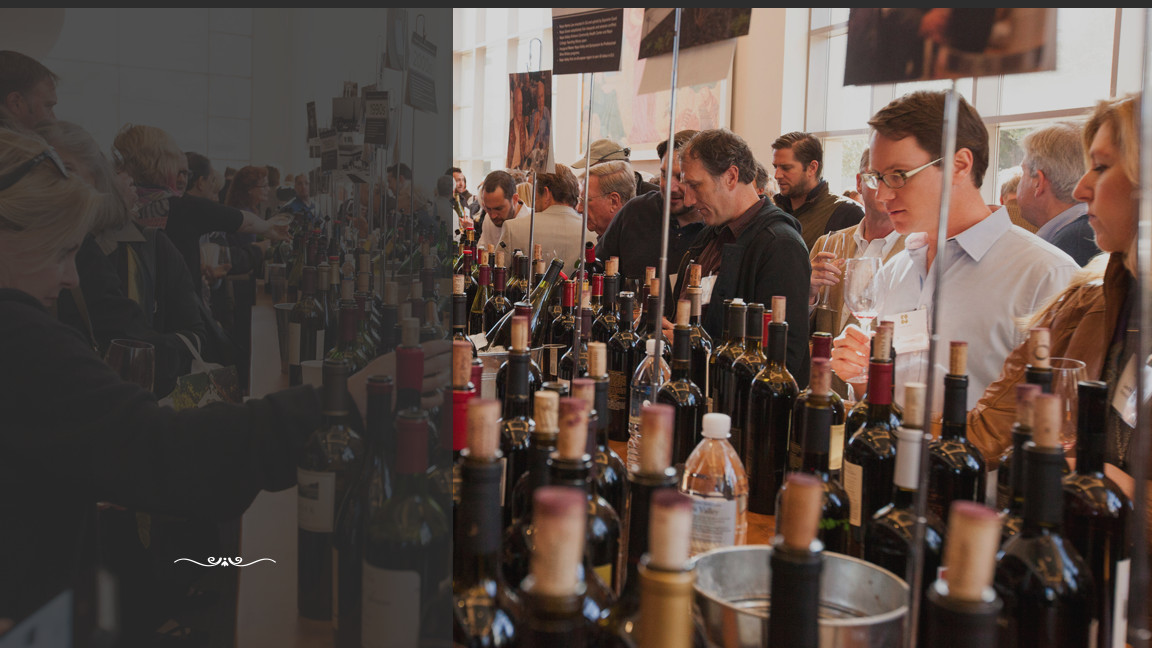 Promoviendo
el Valle
Auction Napa Valley (Subasta)

Premiere Napa Valley

Programas de Educación para el comercio del vino

Taste Napa Valley 
(Prueba Napa Valley)

Relación con los medios
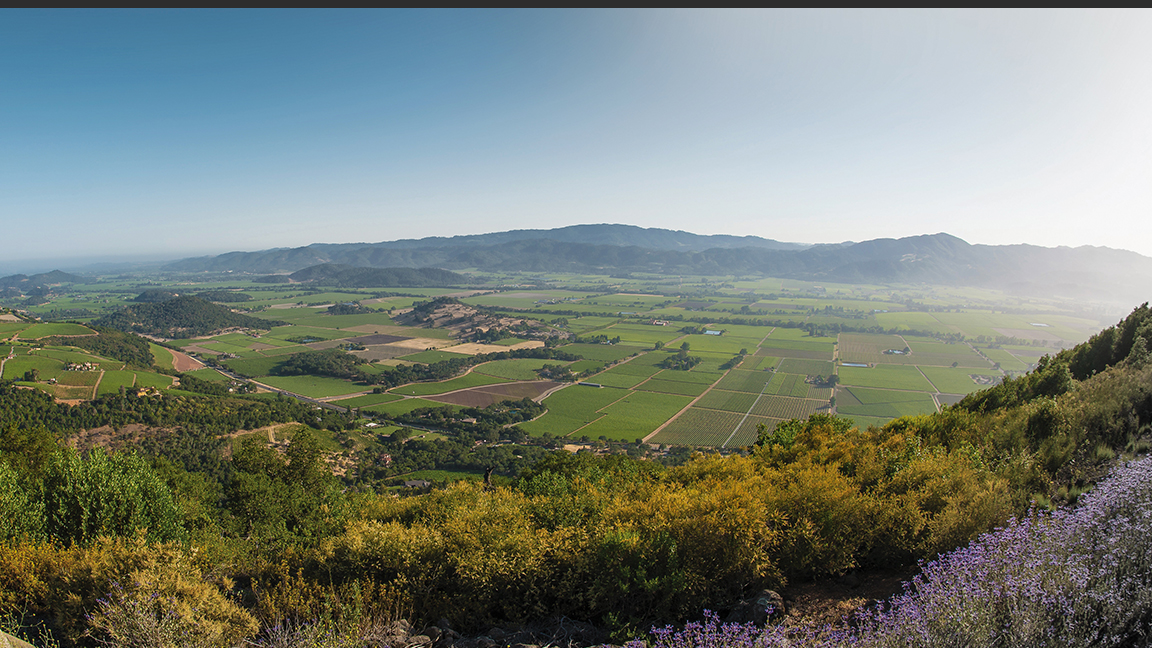 Protegiendo
el Valle
Invertir en la Comunidad

Protección del Nombre

Promotoría

Sustentabilidad
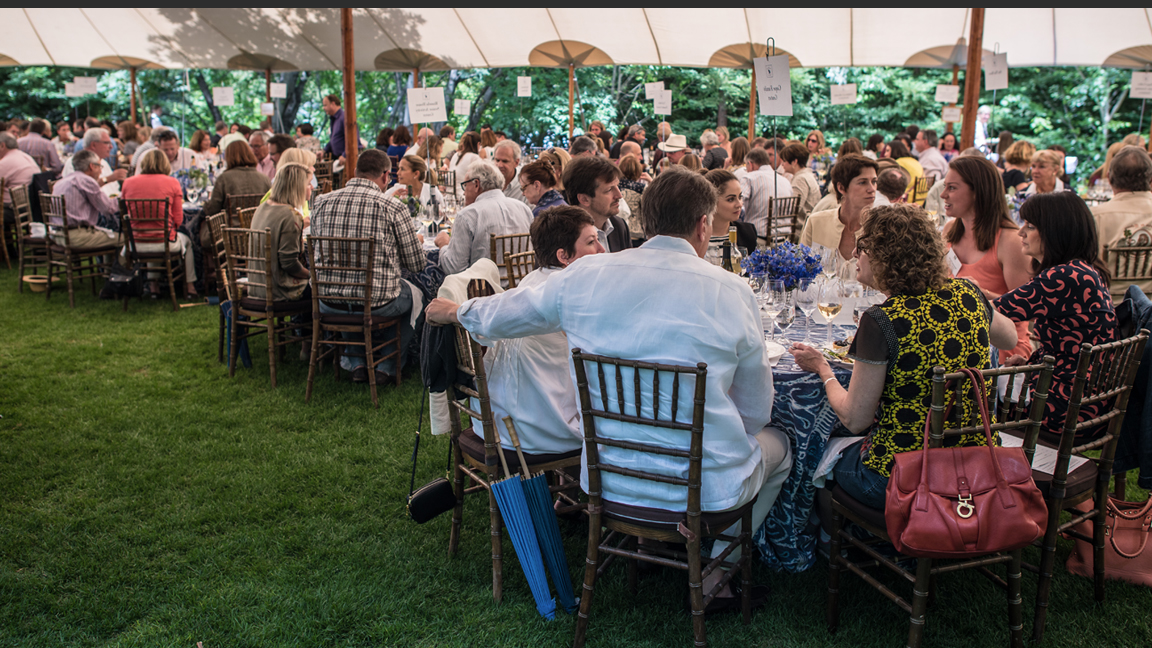 Fomentando la colaboración entre la Industria
Como Robert Mondavi solía decir, “En Napa Valley, una marea creciente levanta 
todos los barcos."
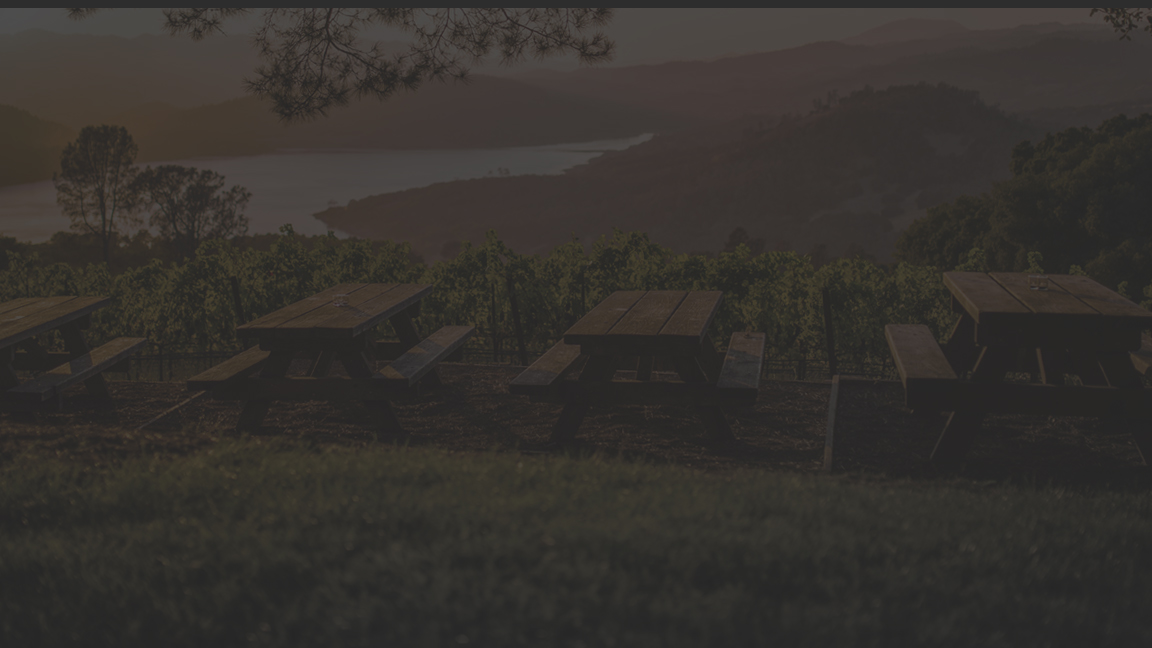 Top 5 Takeaways
Lugar Extraordinario

Vinos con Calidad

Cultura de Colaboración

Industria floreciente

Larga Historia Cultivando la Excelencia
1
2
3
4
5
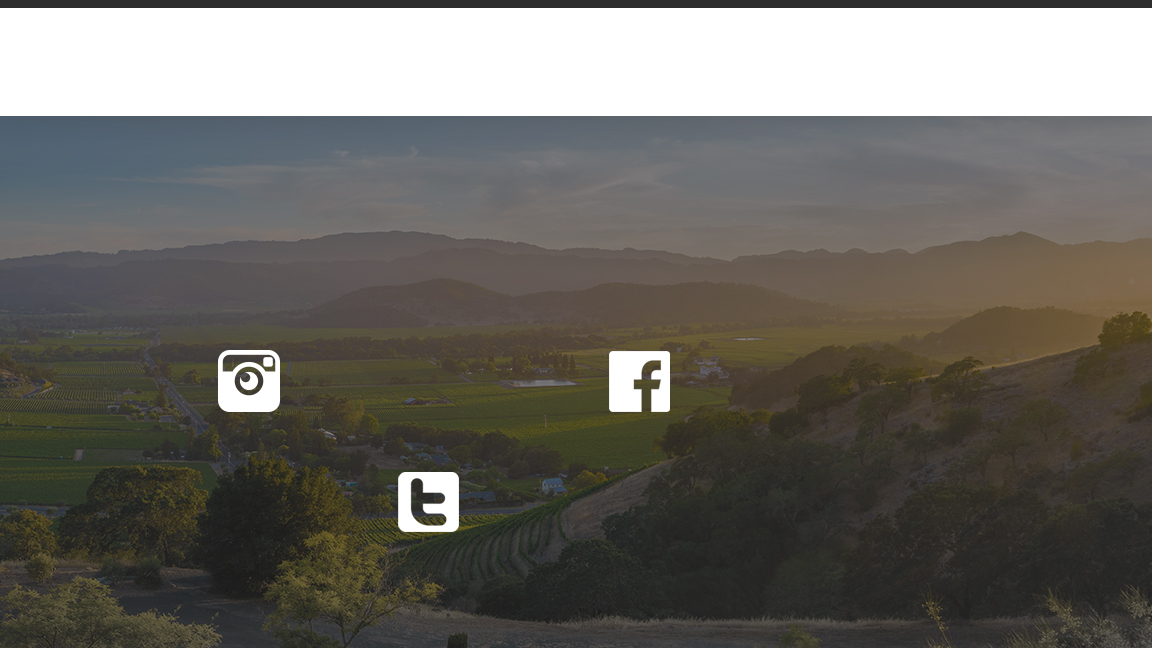 Aprenda más
NapaVintners.com
/NapaVintners
@napavintners
@NapaVintners